Tamkang University
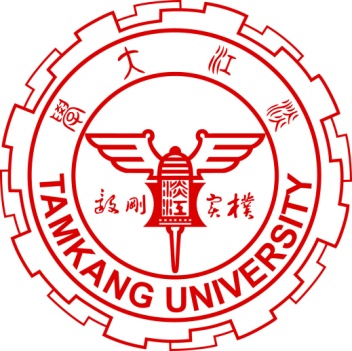 Social Media Apps Programming
Mobile Apps using HTML5/CSS3/JavaScript
1051SMAP05
TLMXM1A (8648) (M2143) (Fall 2016)
(MIS MBA) (2 Credits, Elective) [Full English Course]
Wed 8,9 (15:10-17:00) B310
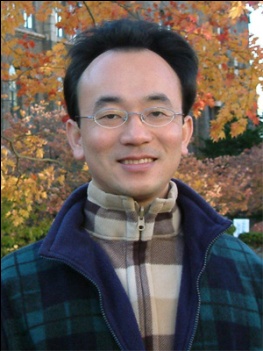 Min-Yuh Day, Ph.D.
Assistant Professor
Department of Information Management
Tamkang University

http://mail.tku.edu.tw/myday
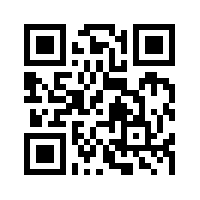 2016-10-12
Course Schedule (1/3)
Week    Date    Subject/Topics
1   2016/09/14   Course Orientation and Introduction to                               Social Media and Mobile Apps Programming
2   2016/09/21   Introduction to Android / iOS Apps Programming
3   2016/09/28   Developing Android Native Apps with Java                              (Eclipse) (MIT App Inventor)
4   2016/10/05   Developing iPhone / iPad Native Apps with Swift                               (XCode)
5   2016/10/12   Mobile Apps using HTML5/CSS3/JavaScript
6   2016/10/19   jQuery Mobile
2
Course Schedule (2/3)
Week    Date    Subject/Topics
7   2016/10/26   Create Hybrid Apps with Phonegap
8   2016/11/02   jQuery Mobile/Phonegap
9   2016/11/09   jQuery Mobile/Phonegap
10   2016/11/16   Midterm Exam Week (Midterm Project Report)
11   2016/11/23   Case Study on Social Media Apps Programming                                and Marketing in Google Play and App Store
12   2016/11/30   Invited Speaker: Prof. Yoshinobu Kano,                                 Associate Professor, Faculty of Informatics,                                Shizuoka University
3
Course Schedule (3/3)
Week    Date    Subject/Topics
13   2016/12/07   Google Cloud Platform
14   2016/12/14   Google App Engine and Google Map API
15   2016/12/21   Facebook API (Facebook JavaScript SDK)                                (Integrate Facebook with iOS/Android Apps)
16   2016/12/28   Twitter API
17   2017/01/04   Final Project Presentation
18   2017/01/11   Final Exam Week (Final Project Presentation)
4
Outline
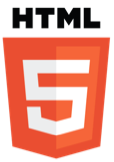 Mobile Apps
HTML5
Hyper Text Markup Language (version 5)(2014)
Content and Structure
CSS3
Cascading Style Sheets (version 3) 
Presentation, Layout and User Interface
JavaScript
Behavior and Business Logic
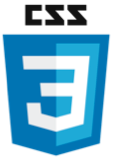 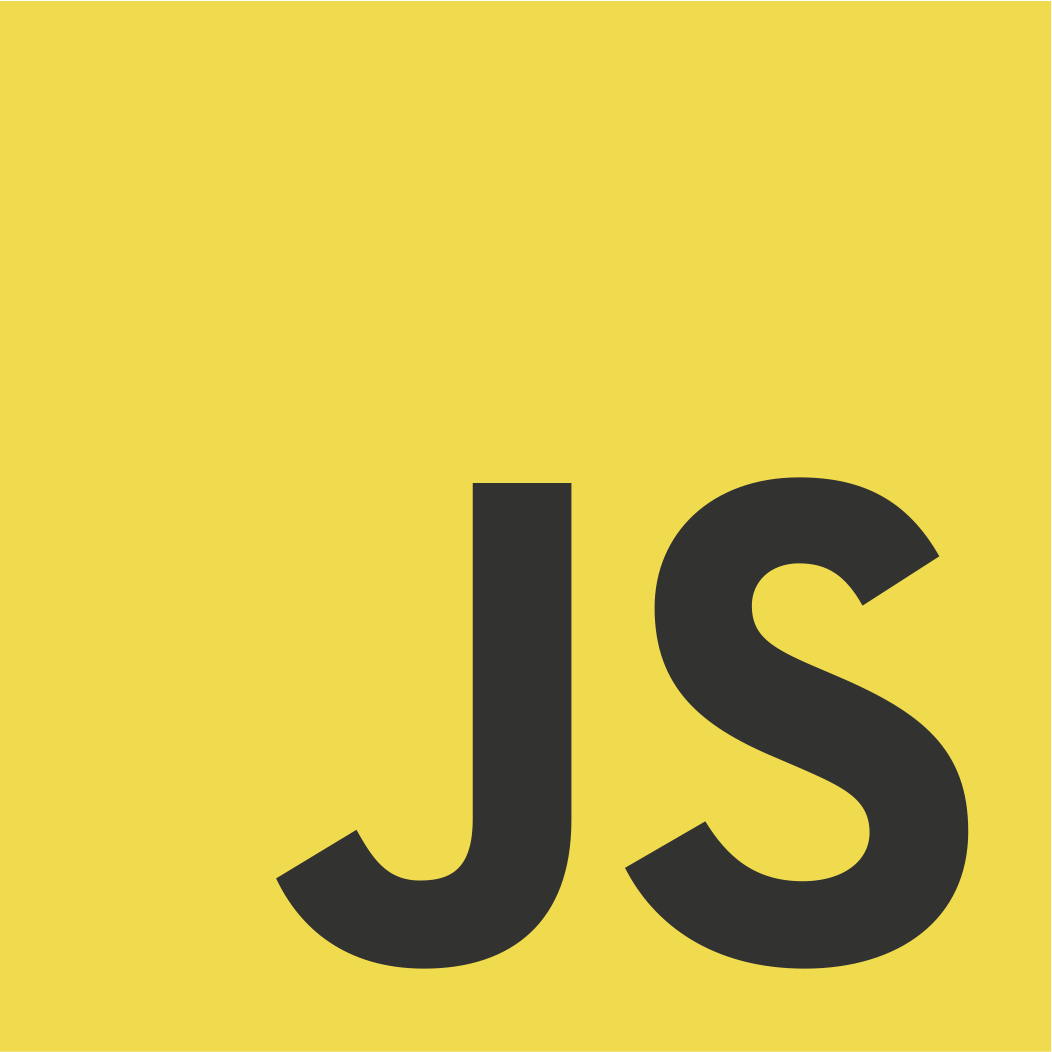 5
Android /iOS Apps Programming
Hybrid Apps
Native Apps
Mobile Web Apps
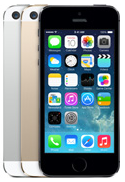 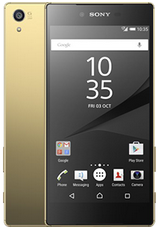 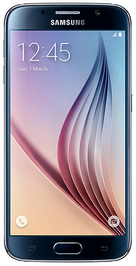 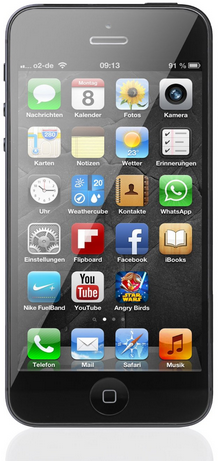 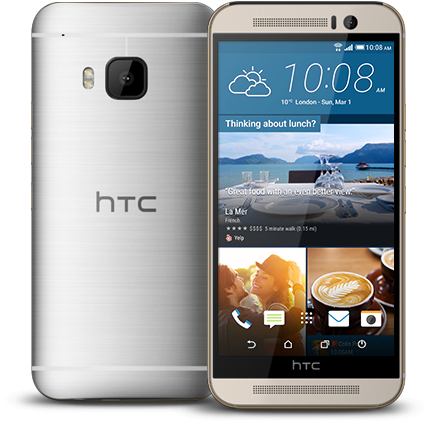 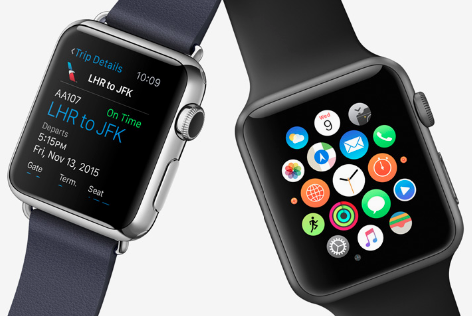 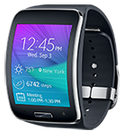 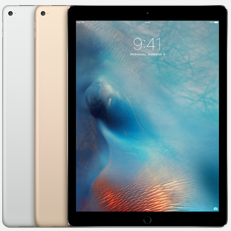 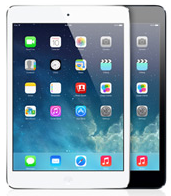 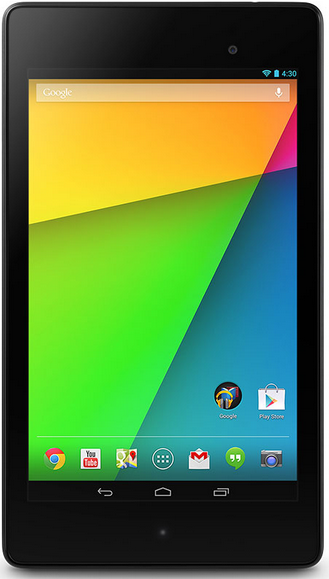 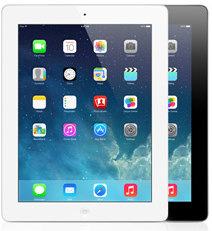 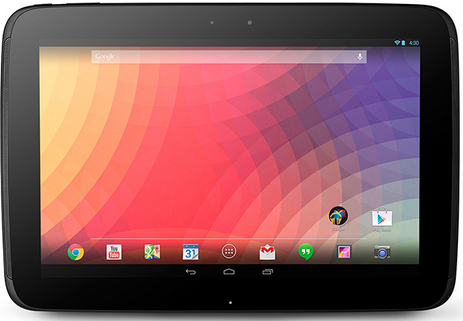 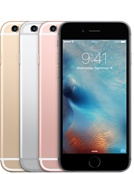 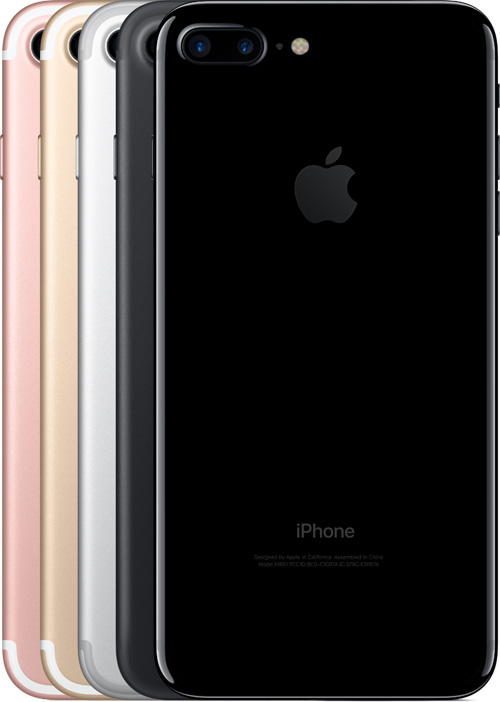 6
App Development Comparison
Device Access
Speed
Development Cost
App Store
ApprovalProcess
Native Apps
Full
Very Fast
Expensive
Available
Mandatory
Hybrid Apps
Full
Available
Low Overhead
Native Speed as Necessary
Reasonable
Web Apps
Partial
Fast
Reasonable
Not Available
None
Source: http://www.scribd.com/doc/50805466/Native-Web-or-Hybrid-Mobile-App-Development
7
Building Android Apps with HTML, CSS, and JavaScript: Making Native Apps with Standards-Based Web Tools, Jonathan Stark & Brian Jepson, O’reilly, 2012
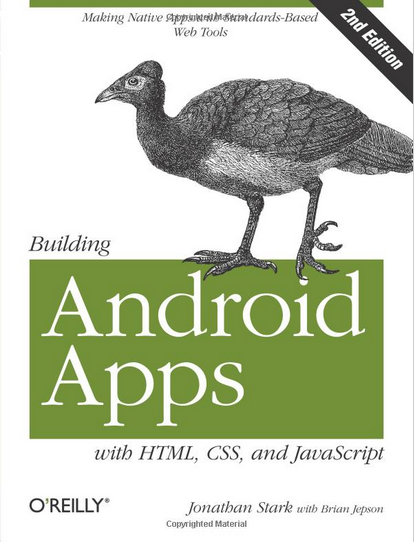 Source: http://www.amazon.com/Building-Android-Apps-HTML-JavaScript/dp/1449316417
8
Building iPhone Apps with HTML, CSS, and JavaScript: Making App Store Apps Without Objective-C or Cocoa, Jonathan Stark, O’reilly, 2010
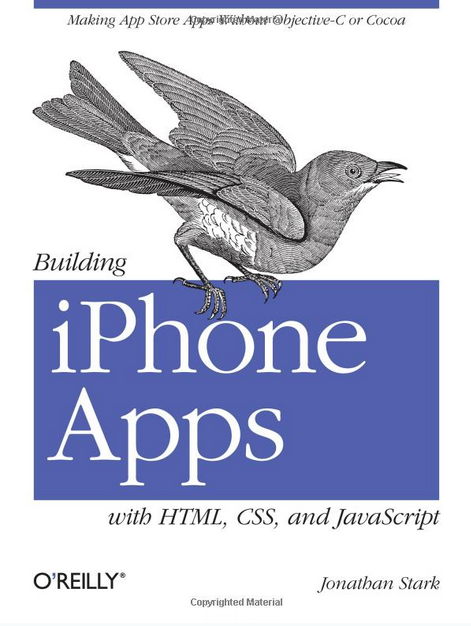 Source: http://www.amazon.com/Building-iPhone-Apps-HTML-JavaScript/dp/0596805780
9
Learn HTML5 and JavaScript for iOS: Web Standards-based Apps for iPhone, iPad, and iPod touch, Scott Preston, Apress, 2012
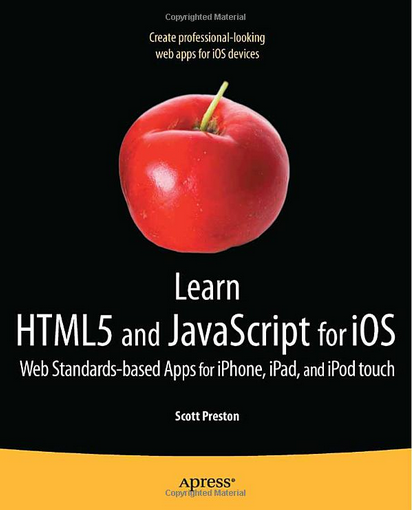 Source: http://www.amazon.com/Learn-HTML5-JavaScript-iOS-Standards-based/dp/1430240385
10
Learn HTML5 and JavaScript for iOS
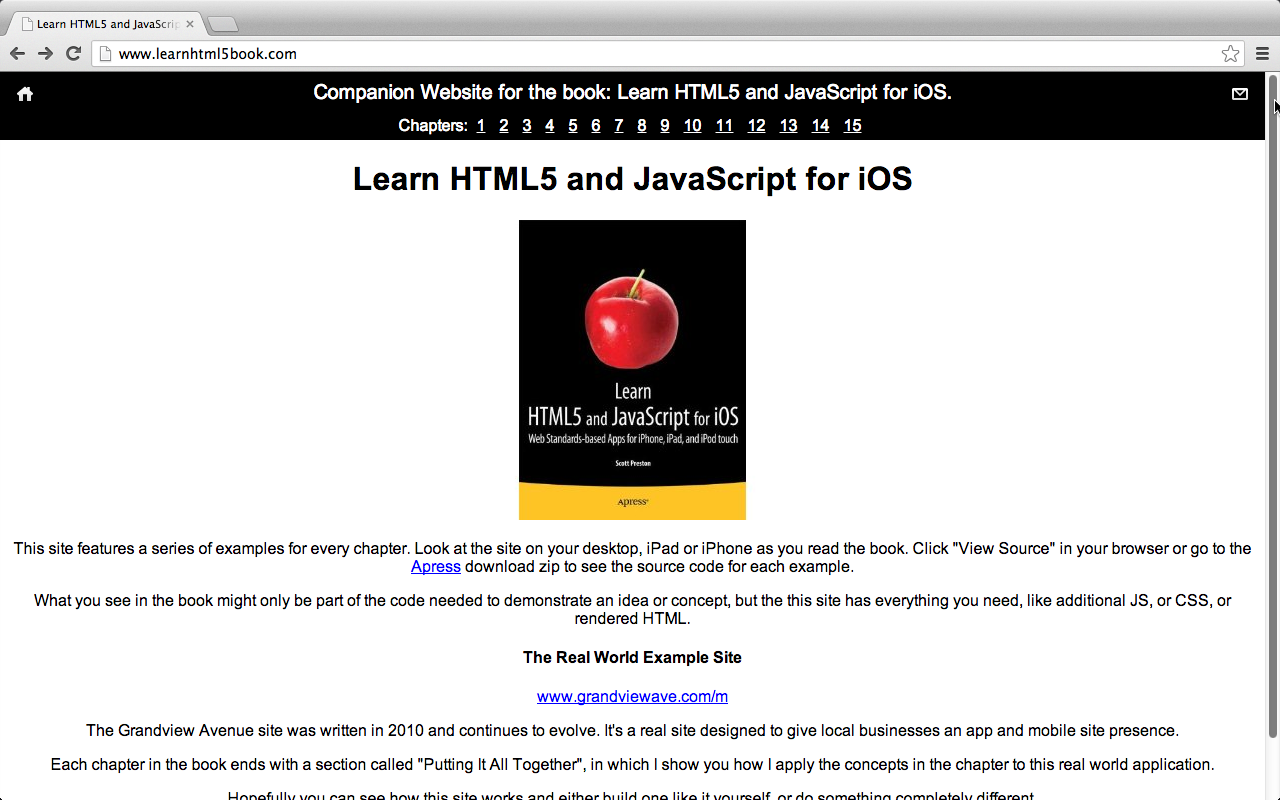 http://www.learnhtml5book.com/
11
Mobile Apps
Mobile Website
Classic Website



Mobile Apps
Web Apps


Responsive Web Design (RWD)
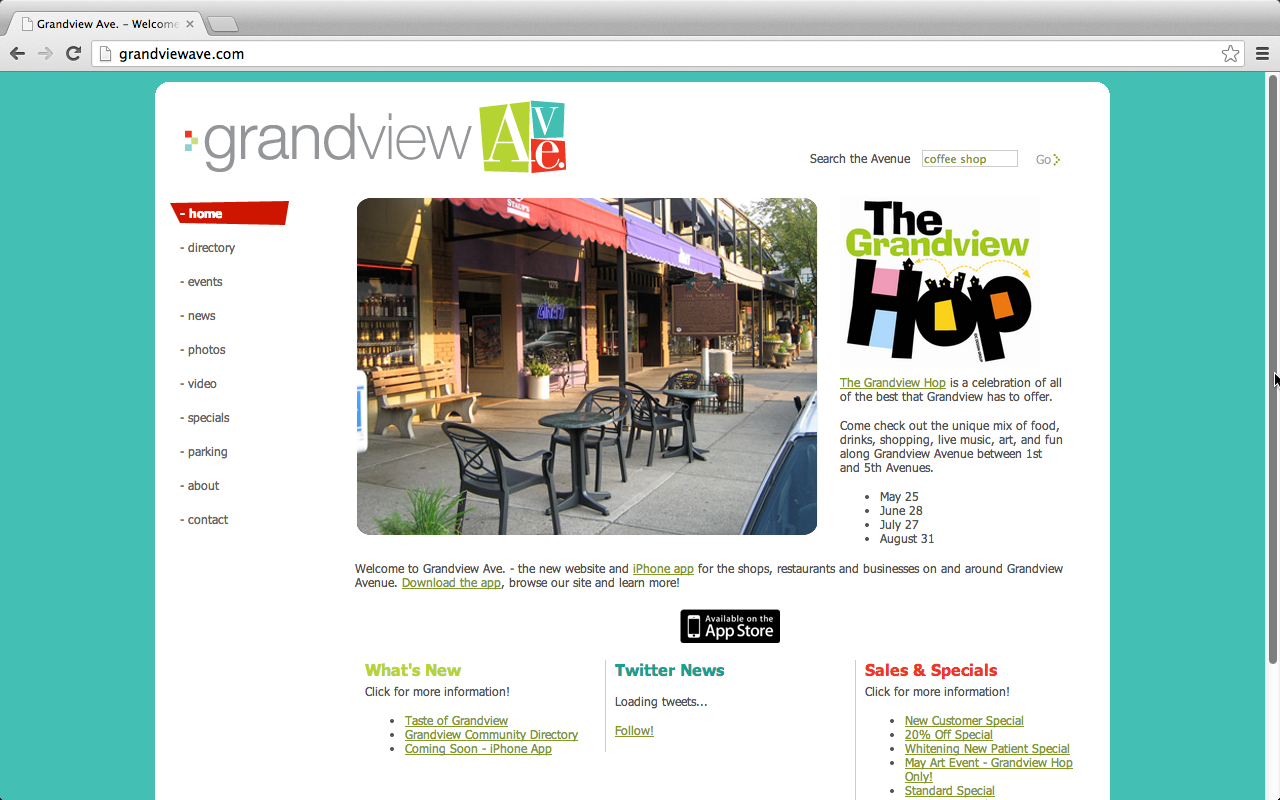 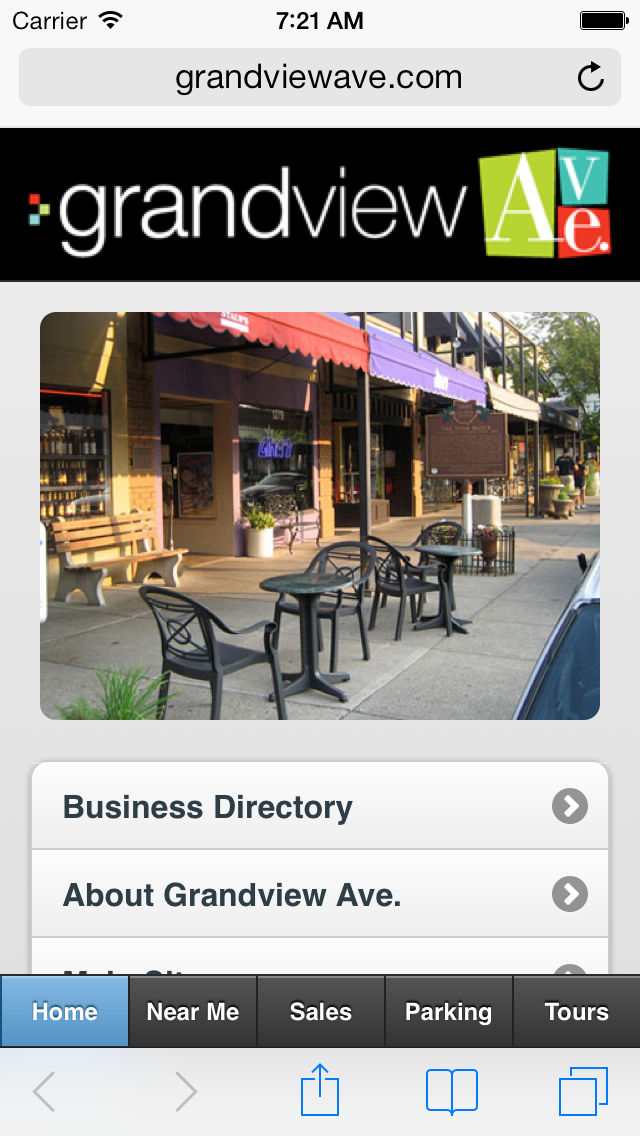 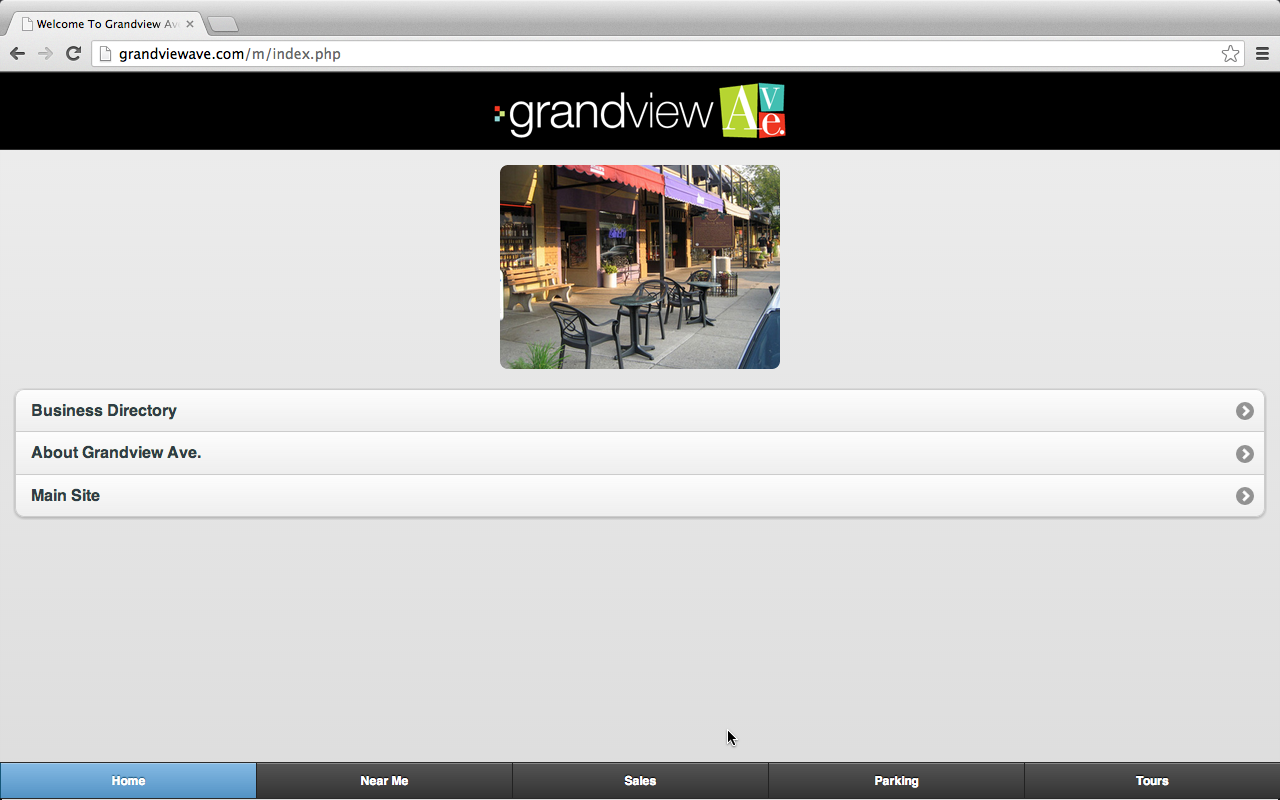 12
Source: Scott Preston, Learn HTML5 and JavaScript for iOS: Web Standards-based Apps for iPhone, iPad, and iPod touch, Apress, 2012
Mobile WebsiteClassic Website
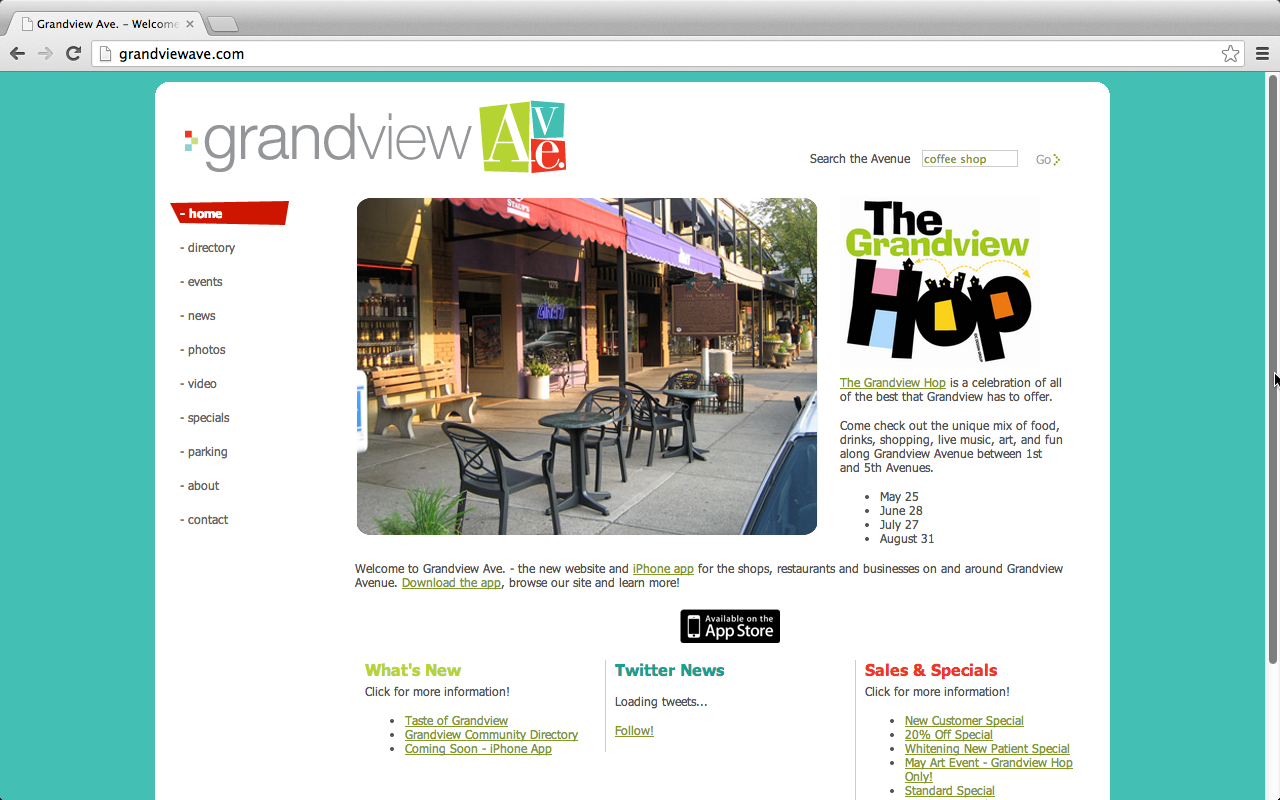 http://grandviewave.com/
13
Mobile Apps(Web Apps)
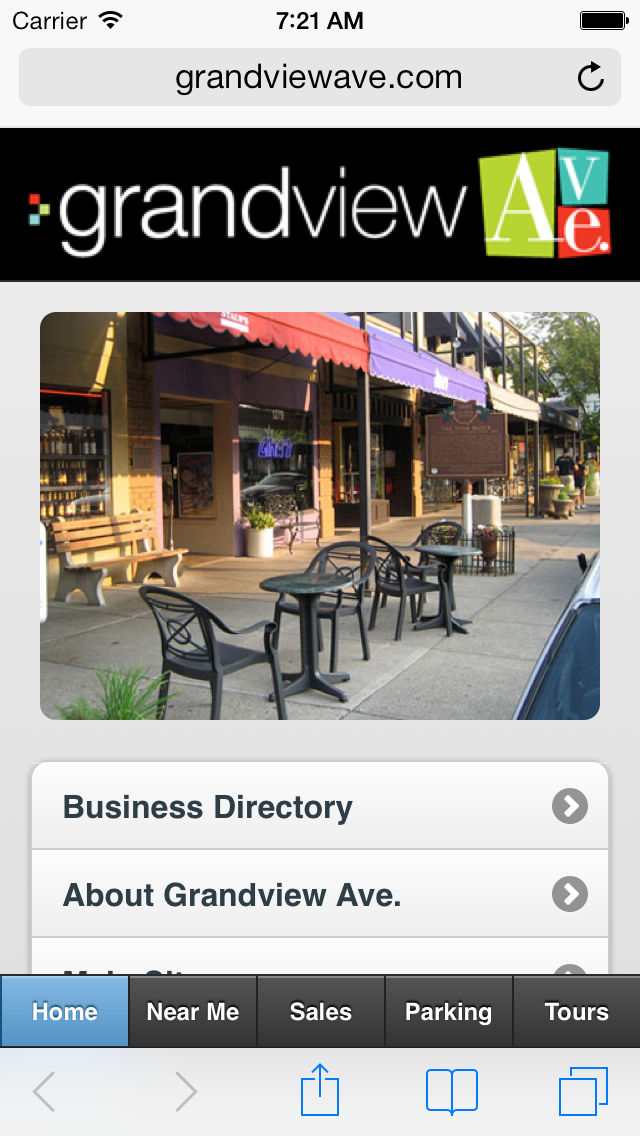 http://grandviewave.com/
14
Responsive Web Design (RWD)
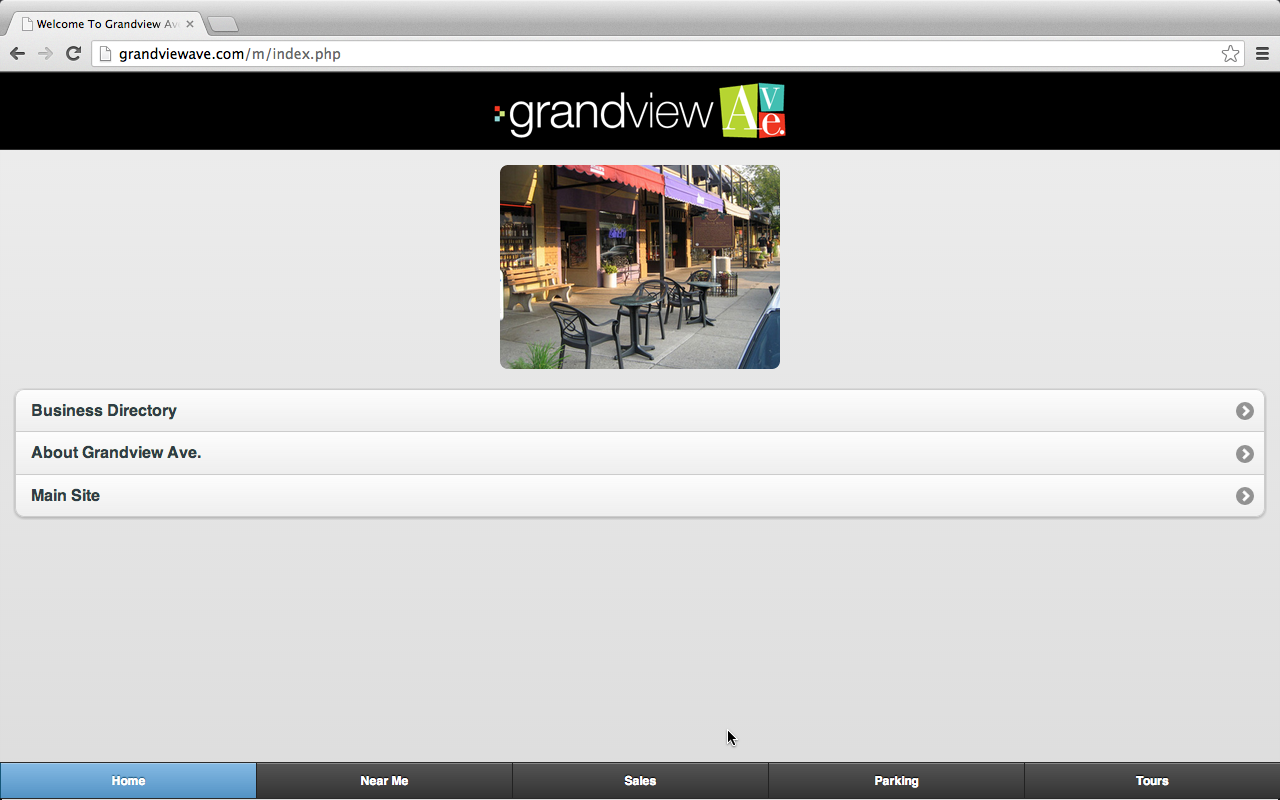 http://grandviewave.com/m/
15
Mobile Web App
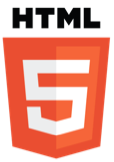 HTML
Phone Data
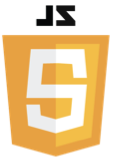 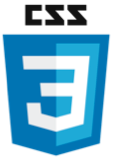 Templates
JavaScript
CSS
External Data
Mobile frameworks and Libraries
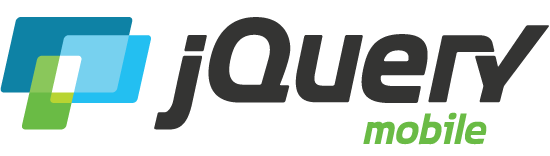 16
Source: Scott Preston, Learn HTML5 and JavaScript for iOS: Web Standards-based Apps for iPhone, iPad, and iPod touch, Apress, 2012
MVC Framework of Mobile Apps(HTML5, CSS3, JavaScript)
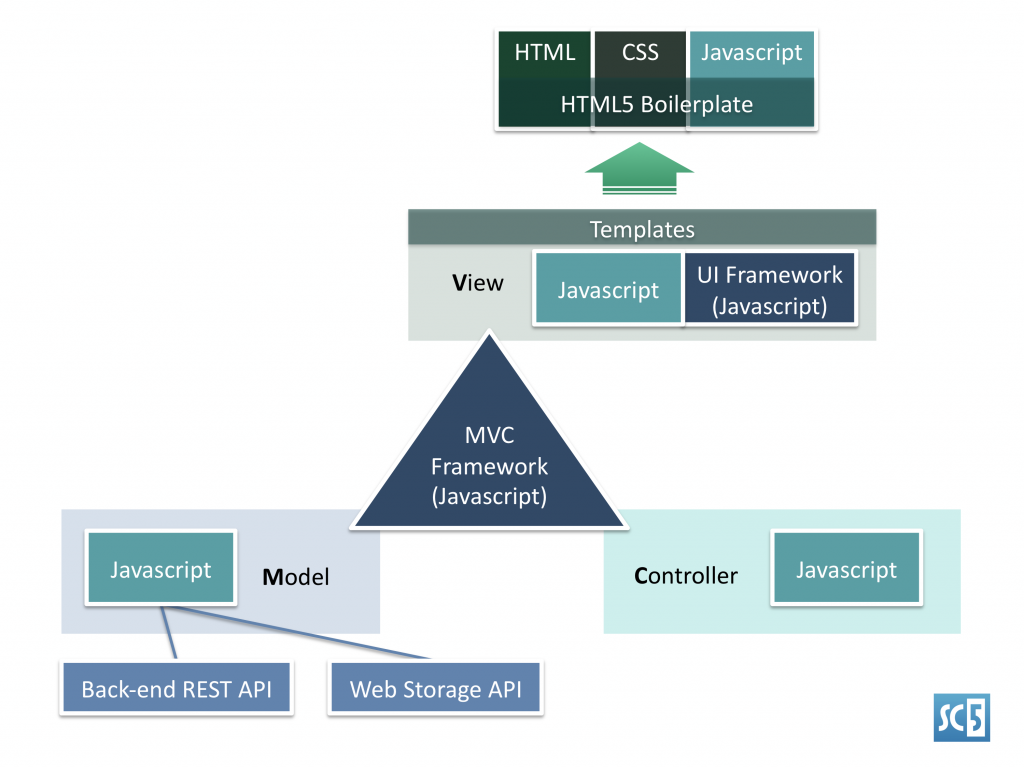 Source: http://sc5.io/blog/2012/02/anatomy-of-a-html5-app/
17
Mobile Web AppOrganizing files in directories
Classic Website
/ - for all HTML files
/css - for all CSS
/js - for all JavaScript
/images - for all images
Mobile Web App
/m -for all HTML files
/m/css - for all CSS
/m/js - for all JavaScript
/m/images - for all images.
18
Source: Scott Preston, Learn HTML5 and JavaScript for iOS: Web Standards-based Apps for iPhone, iPad, and iPod touch, Apress, 2012
HTML5
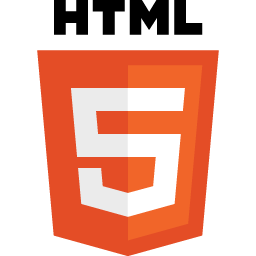 19
HTML5index.html
<!DOCTYPE html>
<html>
<head>
	<meta charset=“UTF-8”>
	<title>My Title</title>
</head>
<body>
  Hello World
</body>
</html>
20
HTML5 Game http://www.cuttherope.ie/
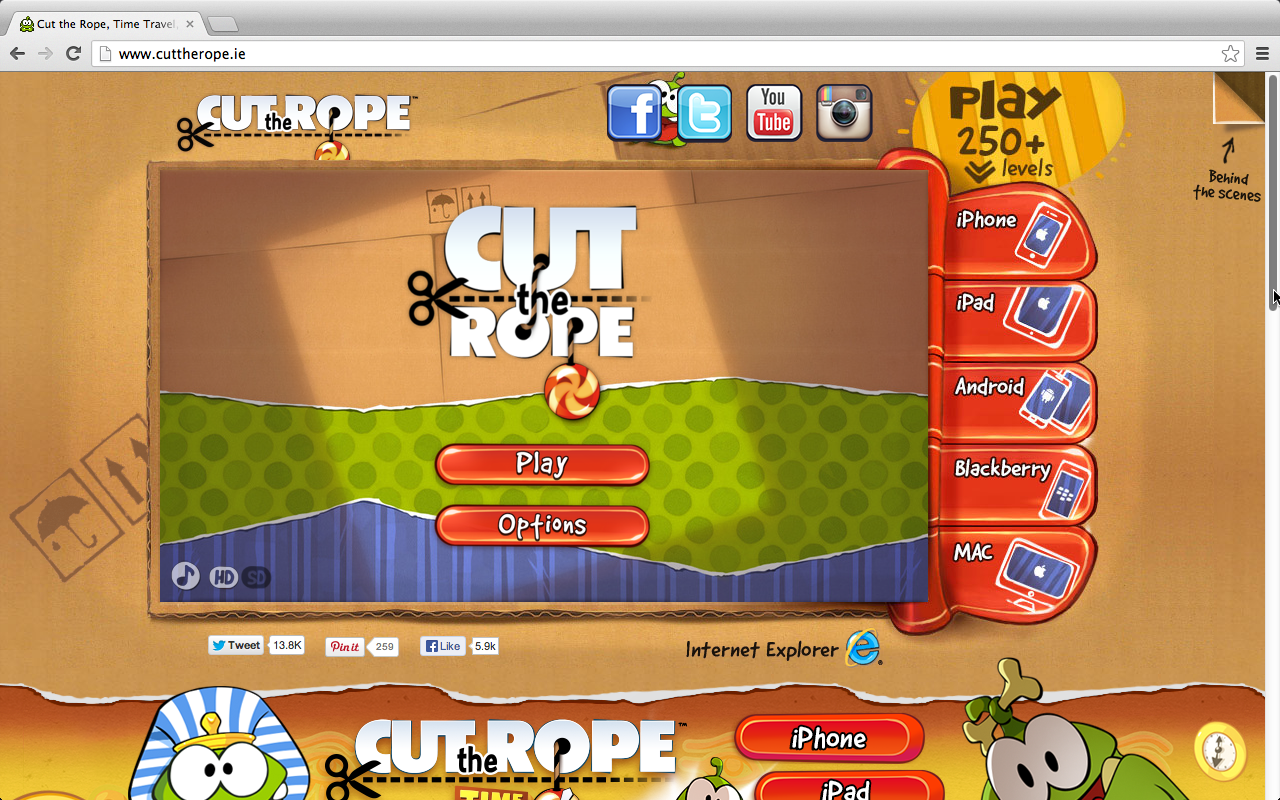 http://www.cuttherope.ie/
21
Objective-C to JavaScript
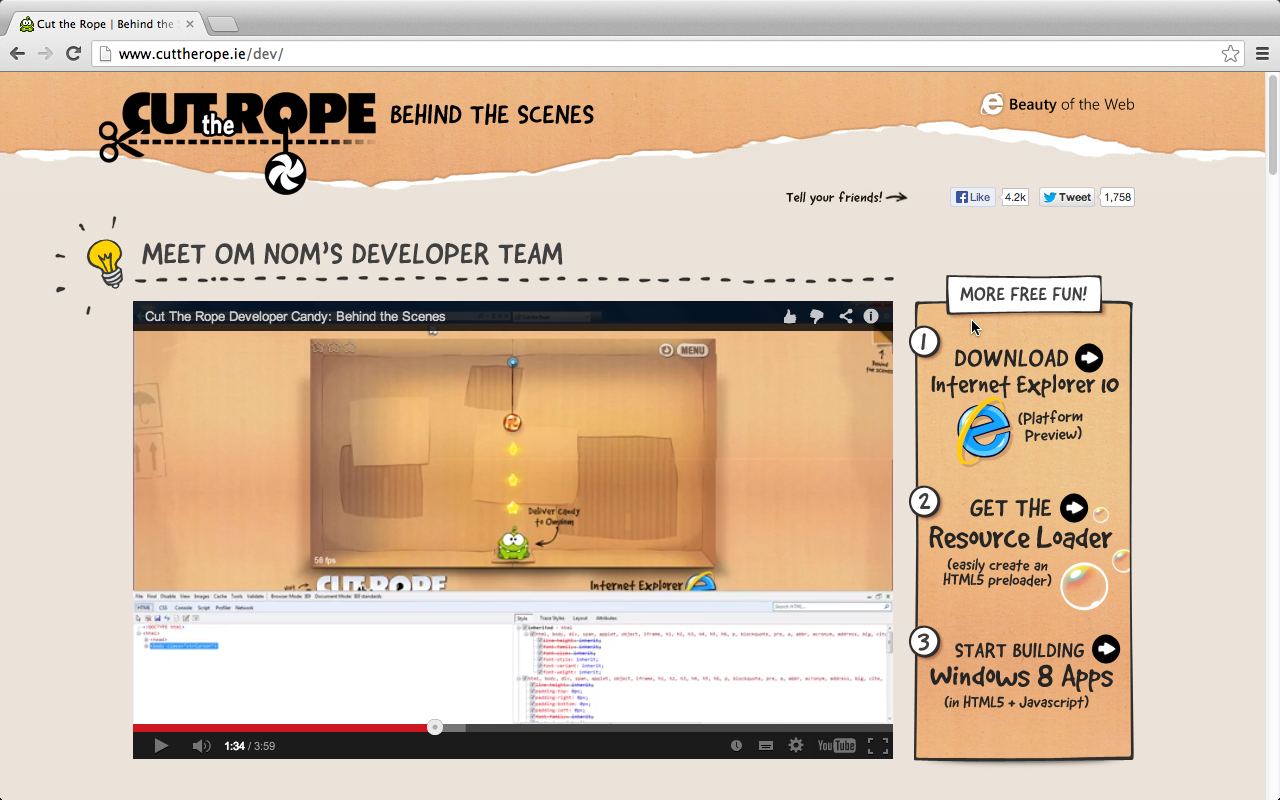 http://www.cuttherope.ie/dev/
22
Cut the Rope App
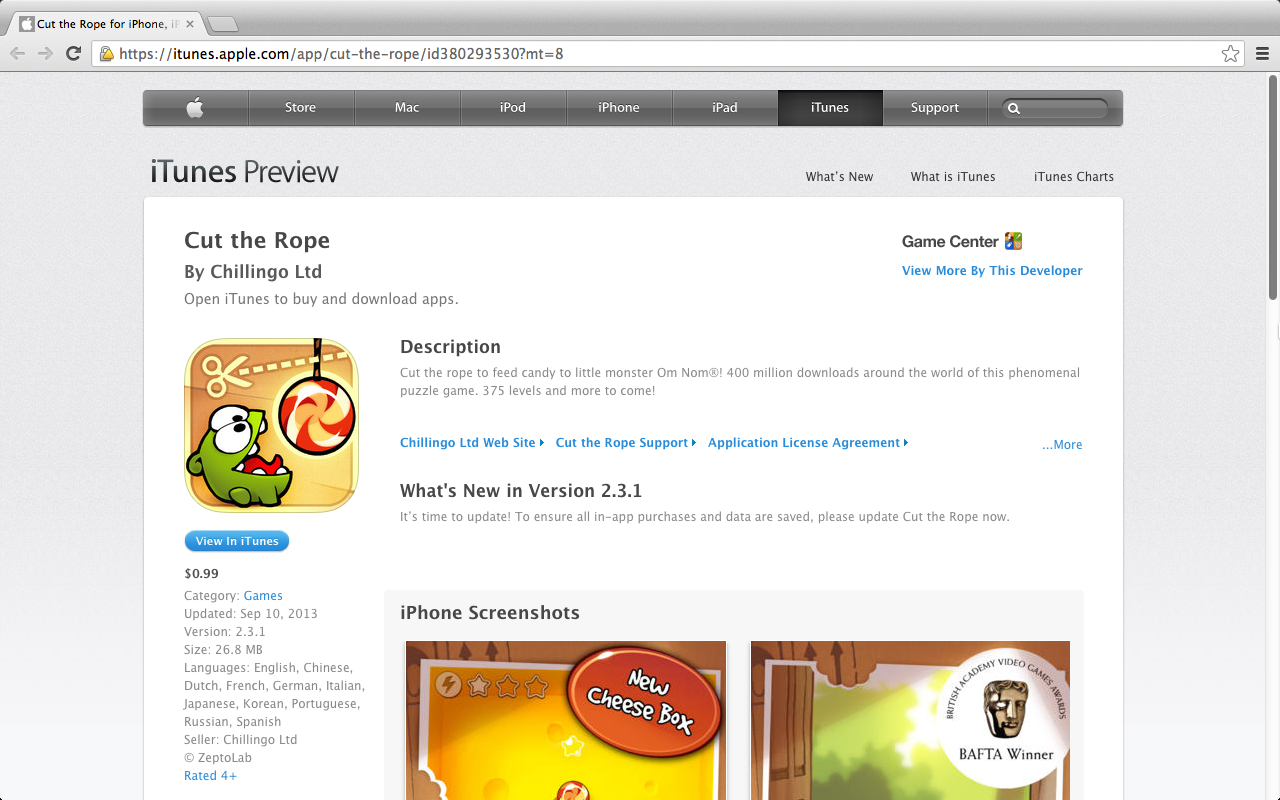 Source: https://itunes.apple.com/app/cut-the-rope/id380293530?mt=8
23
HTML Versions
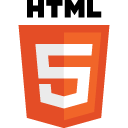 Source: http://www.w3schools.com/html/html_intro.asp
24
The <!DOCTYPE> Declaration
HTML5
<!DOCTYPE html>
HTML 4.01
<!DOCTYPE HTML PUBLIC "-//W3C//DTD HTML 4.01 Transitional//EN"
"http://www.w3.org/TR/html4/loose.dtd">
XHTML 1.0
<!DOCTYPE html PUBLIC "-//W3C//DTD XHTML 1.0 Transitional//EN"
"http://www.w3.org/TR/xhtml1/DTD/xhtml1-transitional.dtd">
Source: http://www.w3schools.com/html/html_intro.asp
25
What is HTML?
HTML is a language for describing web pages.
HTML stands for Hyper Text Markup Language
HTML is a markup language
A markup language is a set of markup tags
The tags describe document content
HTML documents contain HTML tags and plain text
HTML documents are also called web pages
<!DOCTYPE html>
<html>
<head>
	<meta charset=“UTF-8”>
	<title>My Title</title>
</head>
<body>
  Hello World
</body>
</html>
Source: http://www.w3schools.com/html/html_intro.asp
26
HTML Tag, Element, Attribute
HTML Element
<title>My Title</title>
<p>This is a paragraph.</p>
<tagname>content</tagname>
27
HTML Tag, Element, Attribute
HTML Element
<title>My Title</title>
Tag
Tag
End Tag
Start Tag
Closing Tag
Opening Tag
28
HTML Tag, Element, Attribute
Element
<meta charset=“UTF-8”>
Tag
Attibute
29
What is HTML5
HTML5 is The New HTML Standard
What HTML5 is Not
The new HTML5 structural elements and attributes
The new HTML5 form input types and attributes
30
What HTML5 is Not
It’s Not XHTML
<div id=container>This is a div<br></div>
<div id="container">This is another div<br/></div>
It’s Not HTML4+1
HTML5 is Not Just Markup
Not just tags
It’s also a set of JavaScript APIs
Provide a richer user experience
31
Source: Scott Preston, Learn HTML5 and JavaScript for iOS: Web Standards-based Apps for iPhone, iPad, and iPod touch, Apress, 2012
HTML5 is The New HTML Standard
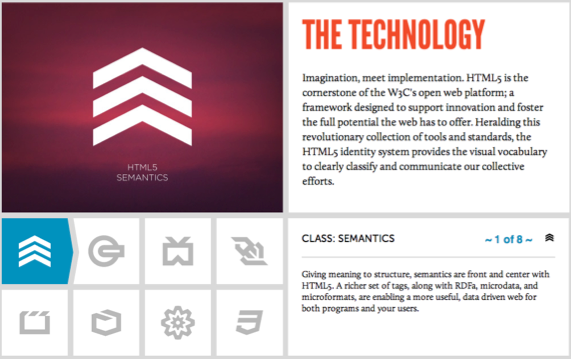 Source: http://www.w3.org/html/logo/
32
HTML5 is The New HTML Standard
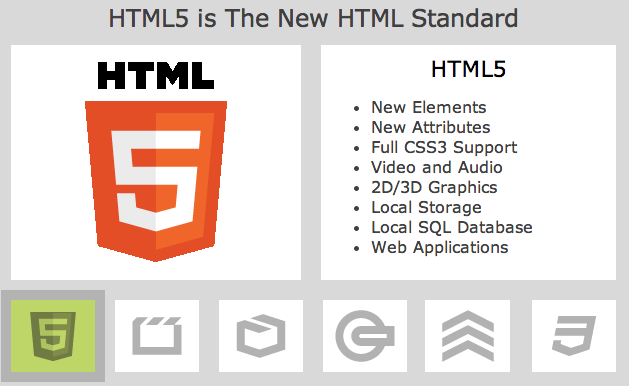 Source: http://www.w3schools.com/html/html5_intro.asp
33
HTML5 is The New HTML Standard
New Elements
New Attributes
Full CSS3 Support
Video and Audio
2D/3D Graphics
Local Storage
Local SQL Database
Web Applications
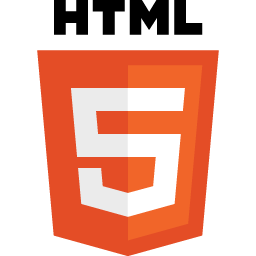 Source: http://www.w3schools.com/html/html5_intro.asp
34
HTML5 Multimedia
With HTML5, playing video and audio is easier than ever.
HTML5 <video>
HTML5 <audio>
<!DOCTYPE HTML>
<html>
<body>

<video width="320" height="240" controls>
  <source src="movie.mp4" type="video/mp4">
  <source src="movie.ogg" type="video/ogg">
  Your browser does not support the video tag.
</video>

</body>
</html>
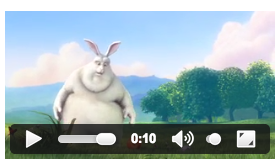 Source: http://www.w3schools.com/html/html5_intro.asp
35
HTML5 Graphics
With HTML5, drawing graphics is easier than ever:

Using the <canvas> element
Using inline SVG
Using CSS3 2D/3D
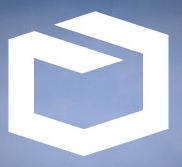 Source: http://www.w3schools.com/html/html5_intro.asp
36
HTML5 Applications
With HTML5, web application development is easier than ever.

Local data storage
Local file access
Local SQL database
Application cache
Javascript workers
XHTMLHttpRequest 2
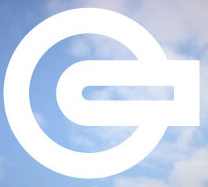 Source: http://www.w3schools.com/html/html5_intro.asp
37
Semantic ElementsHTML5 Forms
Semantic Elements
New elements for headers, footers,  menus, sections, and articles.
HTML5 Forms
New form elements, 
new attributes, 
new input types, 
automatic validation.
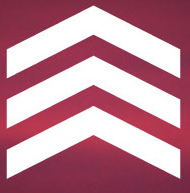 Source: http://www.w3schools.com/html/html5_intro.asp
38
HTML5 uses CSS3
New Selectors
New Properties
Animations
2D/3D Transformations
Rounded Corners
Shadow Effects
Downloadable Fonts
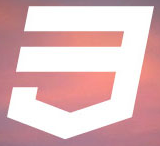 Source: http://www.w3schools.com/html/html5_intro.asp
39
HTML5index.html
<!DOCTYPE html>
<html>
<head>
	<meta charset=“UTF-8”>
	<title>My Title</title>
</head>
<body>
  Hello World
</body>
</html>
40
CSS3
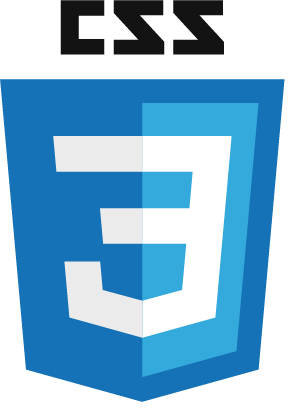 41
Cascading Style Sheets (CSS)
a simple mechanism for adding style (e.g., fonts, colors, spacing) to Web documents.
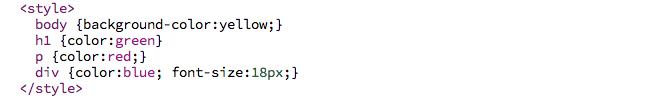 Source: http://www.w3.org/Style/CSS/
42
CSS3
CSS3 is the latest standard for CSS.
CSS3 is completely backwards-compatible with earlier versions of CSS.
Source: http://www.w3schools.com/css/css3_intro.asp
43
CSS
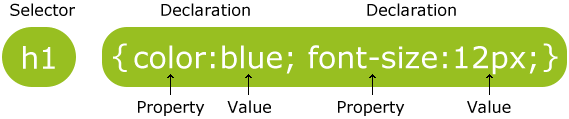 http://www.w3schools.com/css/css_syntax.asp
44
css
<link rel=“stylesheet” type=“text/css” href=“mystyle1.css”>
45
CSS
<style>
    body {background-color:yellow;}
    h1 {color:green}
    p {color:red;}
    div {color:blue; font-size:18px;}    
  </style>
46
JavaScript
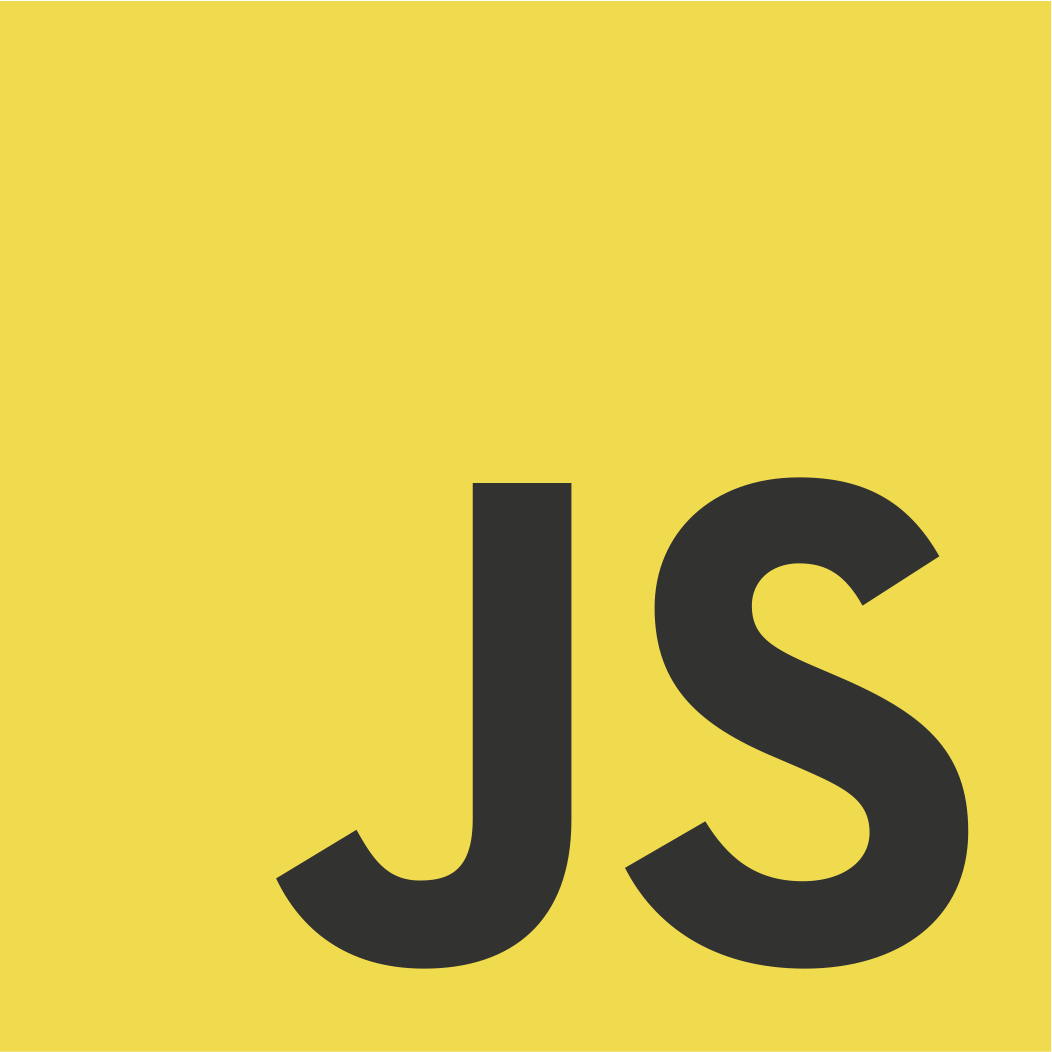 47
JavaScript
JavaScript is a Scripting Language
A scripting language is a lightweight programming language.
JavaScript is programming code that can be inserted into HTML pages.
JavaScript code can be executed by all modern web browsers.
JavaScript is easy to learn.
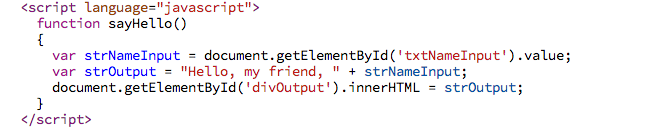 Source: http://www.w3schools.com/js/js_intro.asp
48
JavaScript: Writing Into HTML Output
document.write("<h1>This is a heading</h1>");
document.write("<p>This is a paragraph</p>");
49
JavaScript: Reacting to Events
<button type="button" onclick="alert('Welcome!')">Click Me!</button>
50
JavaScript: Changing HTML Content
x=document.getElementById("demo"); x.innerHTML="Hello JavaScript”;
51
HTML5 Editors
52
Maqetta: Online HTML5 WYSIWYG Editor
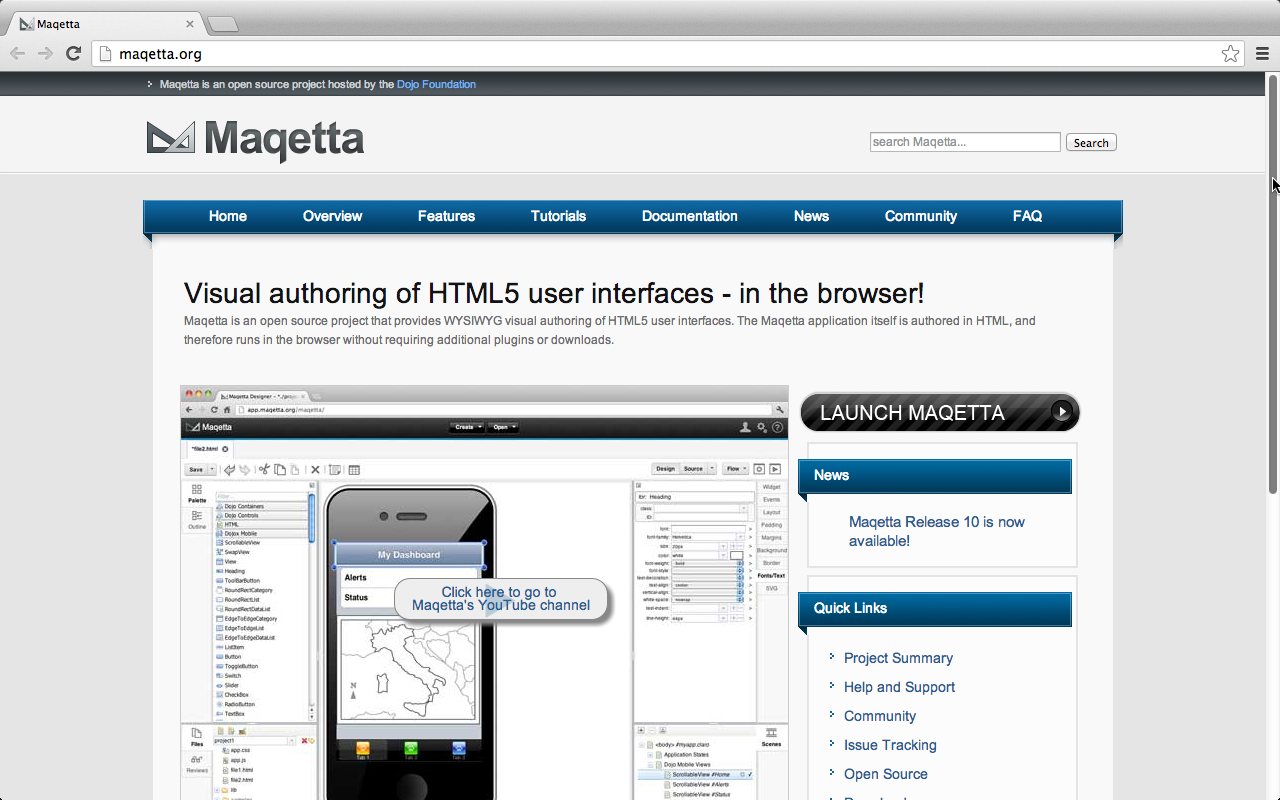 http://maqetta.org/
53
Aloha Editor: HTML5 WYSIWYG editor
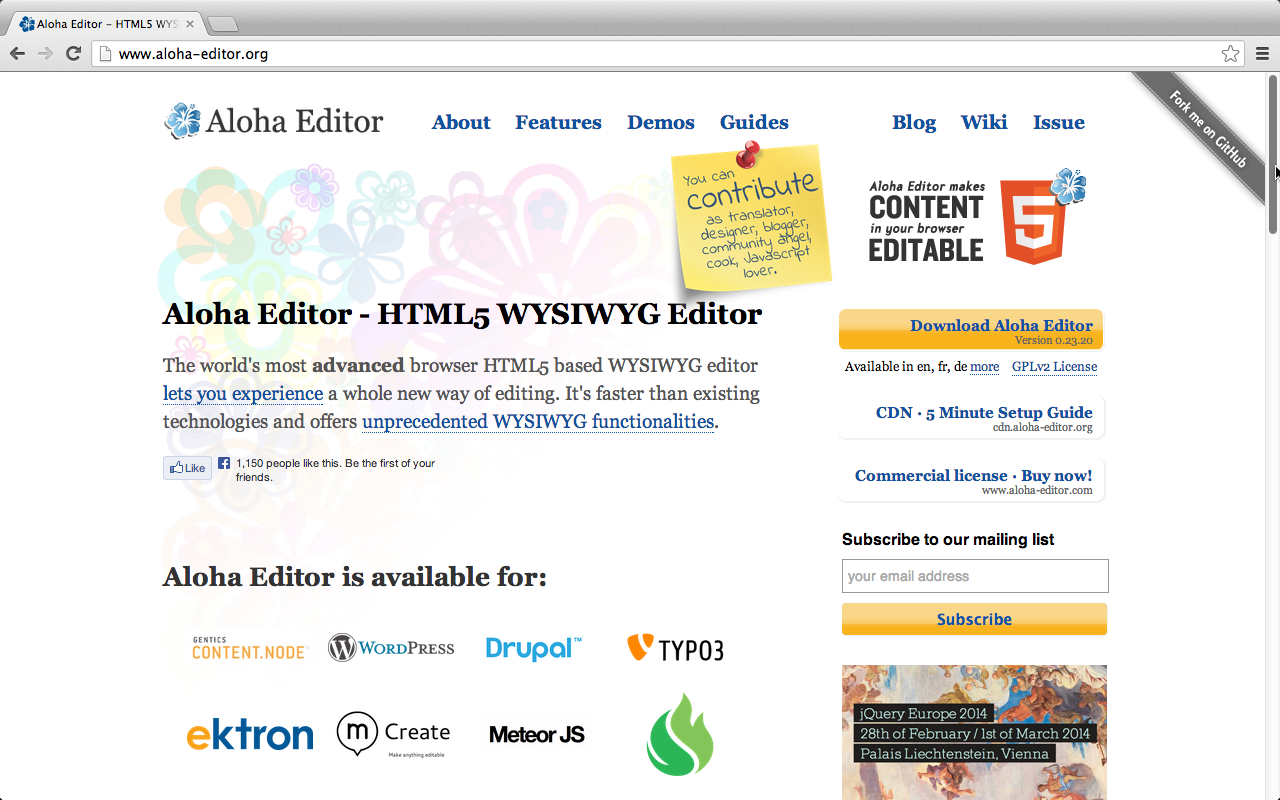 http://www.aloha-editor.org/
54
Adobe Dreamweaver
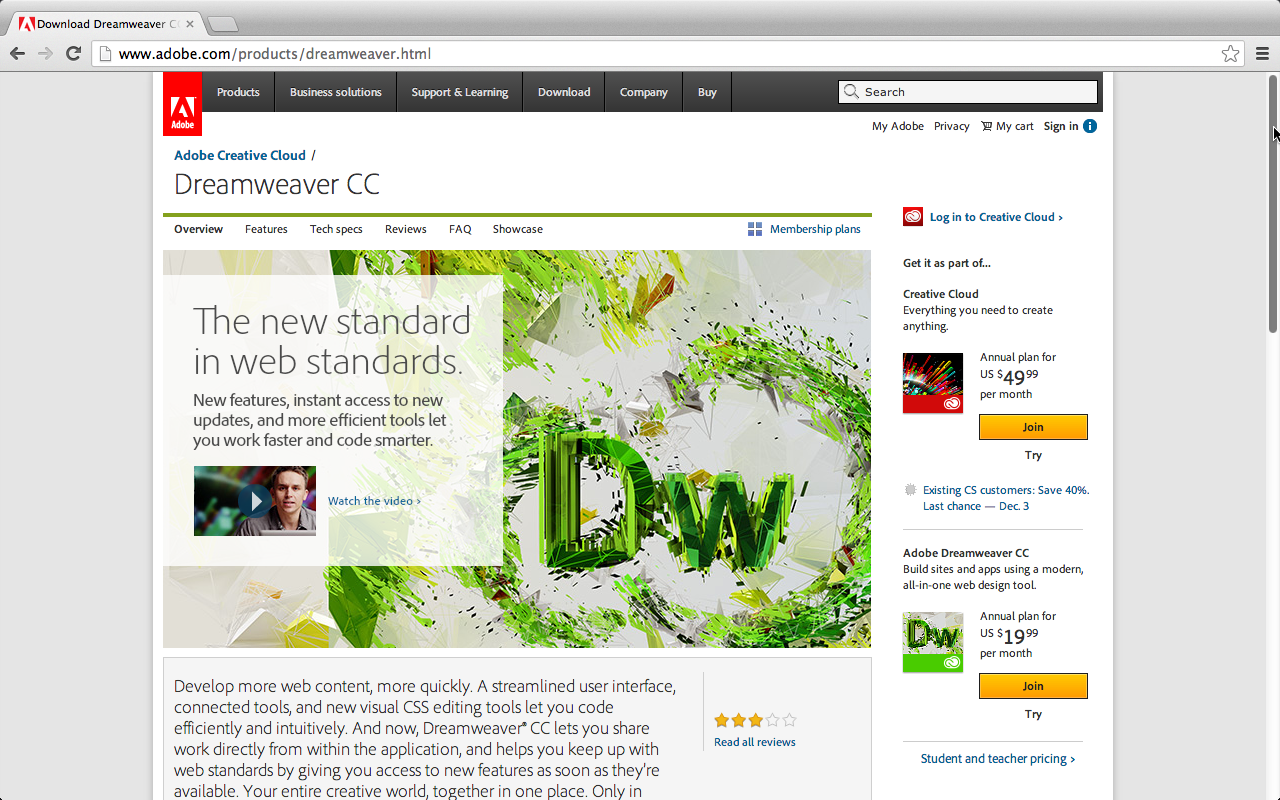 http://www.adobe.com/products/dreamweaver.html
55
BlueGriffon: WYSIWYG content editor
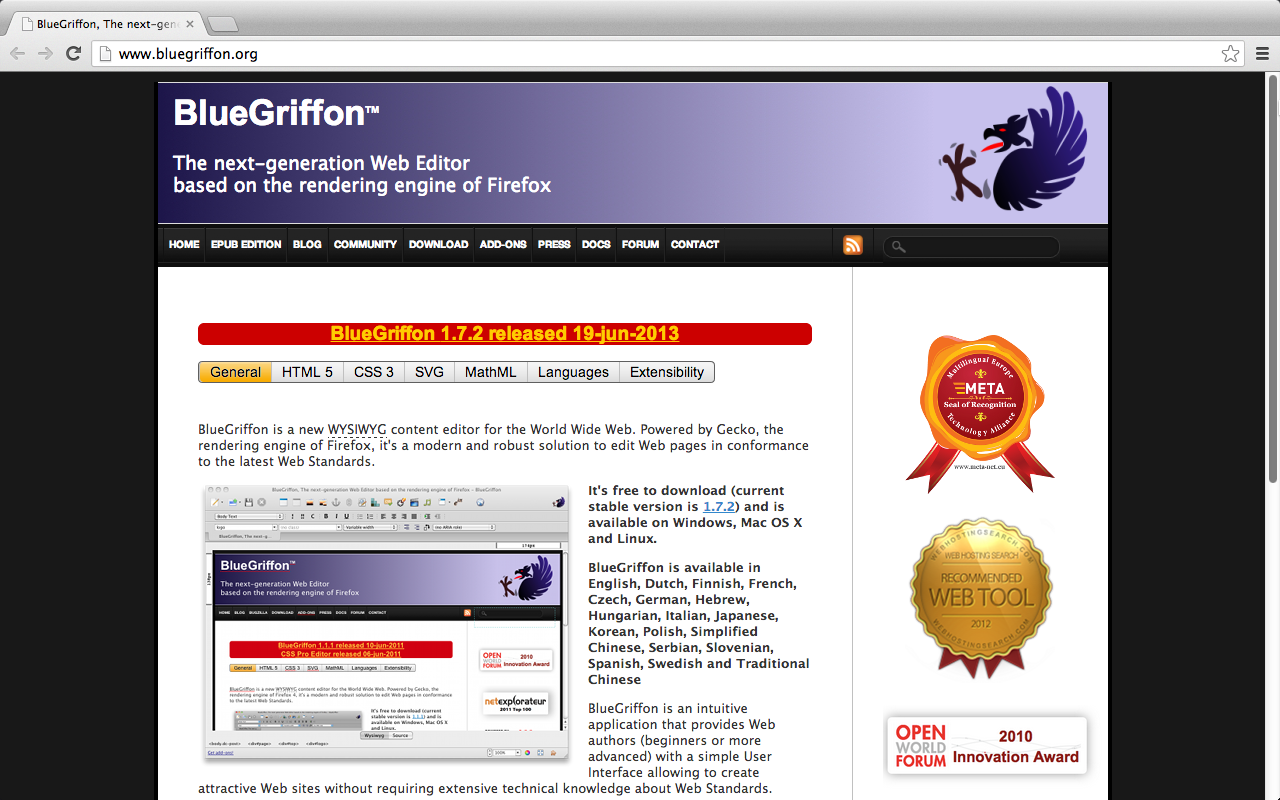 http://www.bluegriffon.org/
56
Online Editor: http://jsbin.com
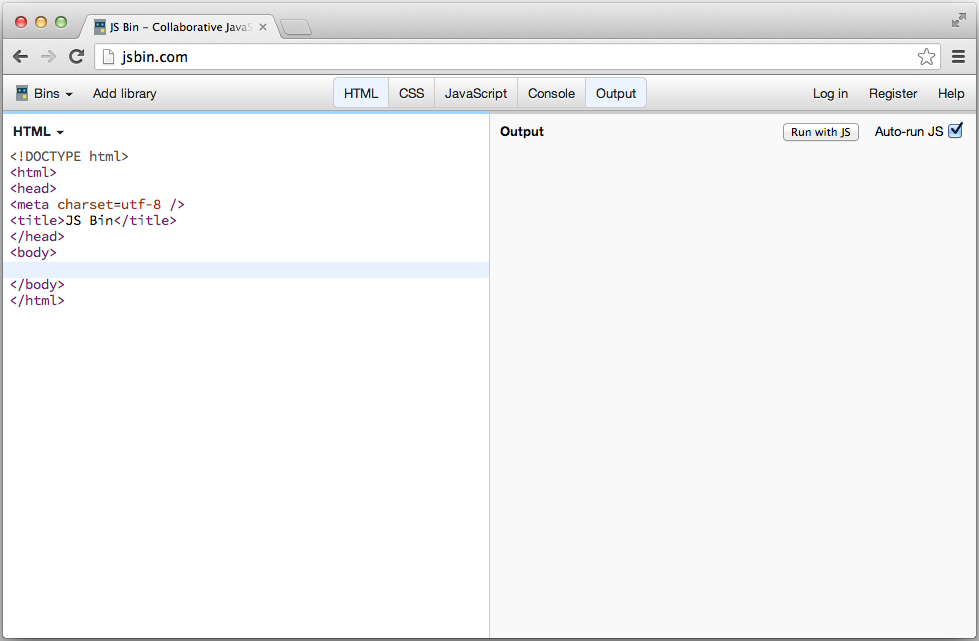 http://jsbin.com/
57
Aptana Studio 3
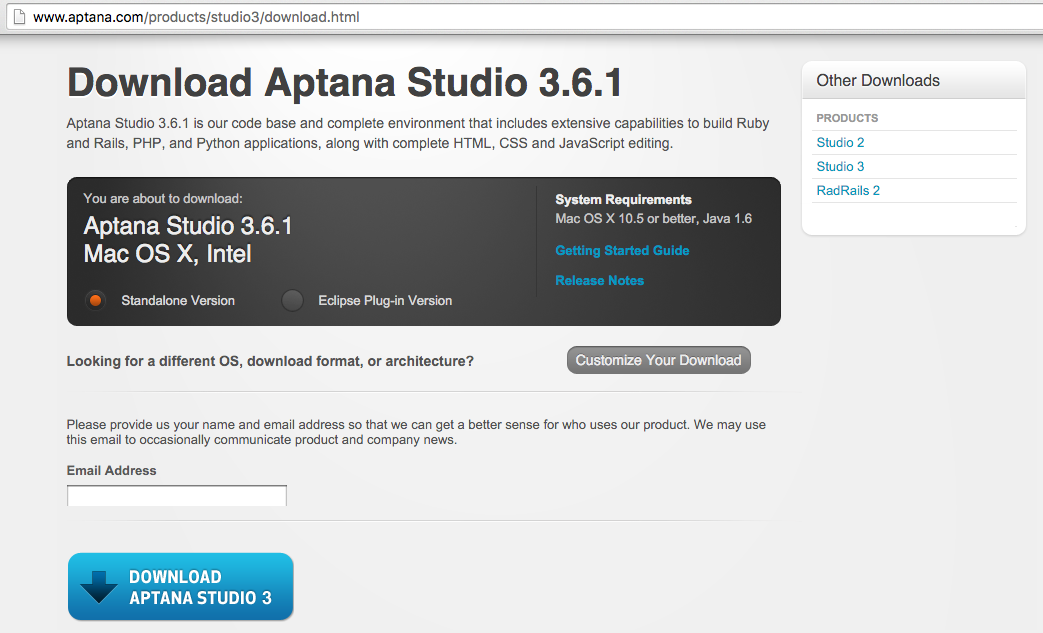 http://www.aptana.com/products/studio3/download.html
58
TextEdit in Mac OSX
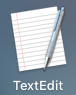 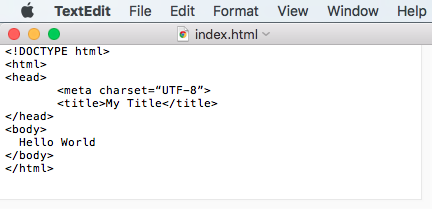 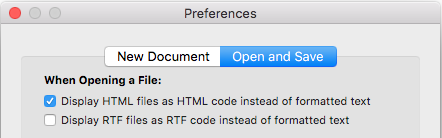 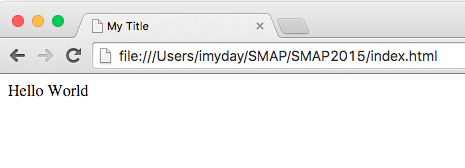 59
Sublime Text
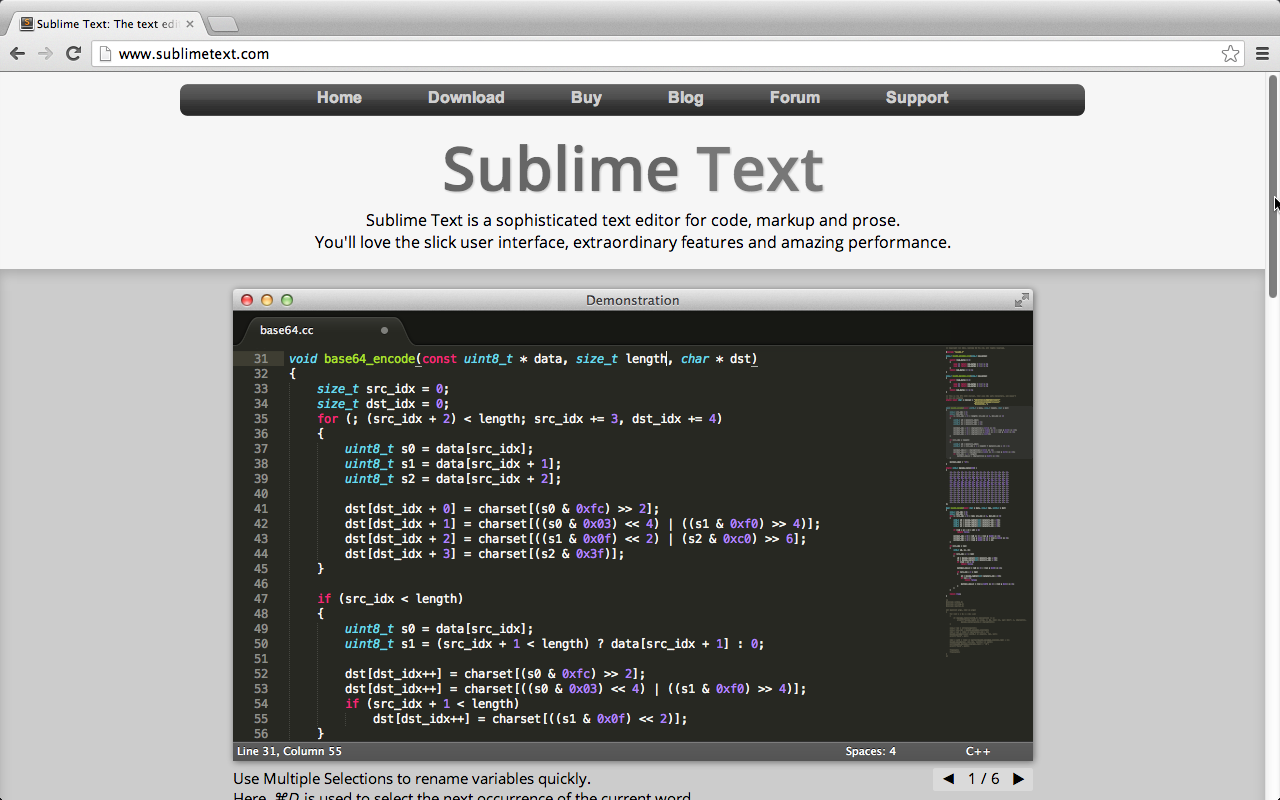 http://www.sublimetext.com/
60
Notepad++
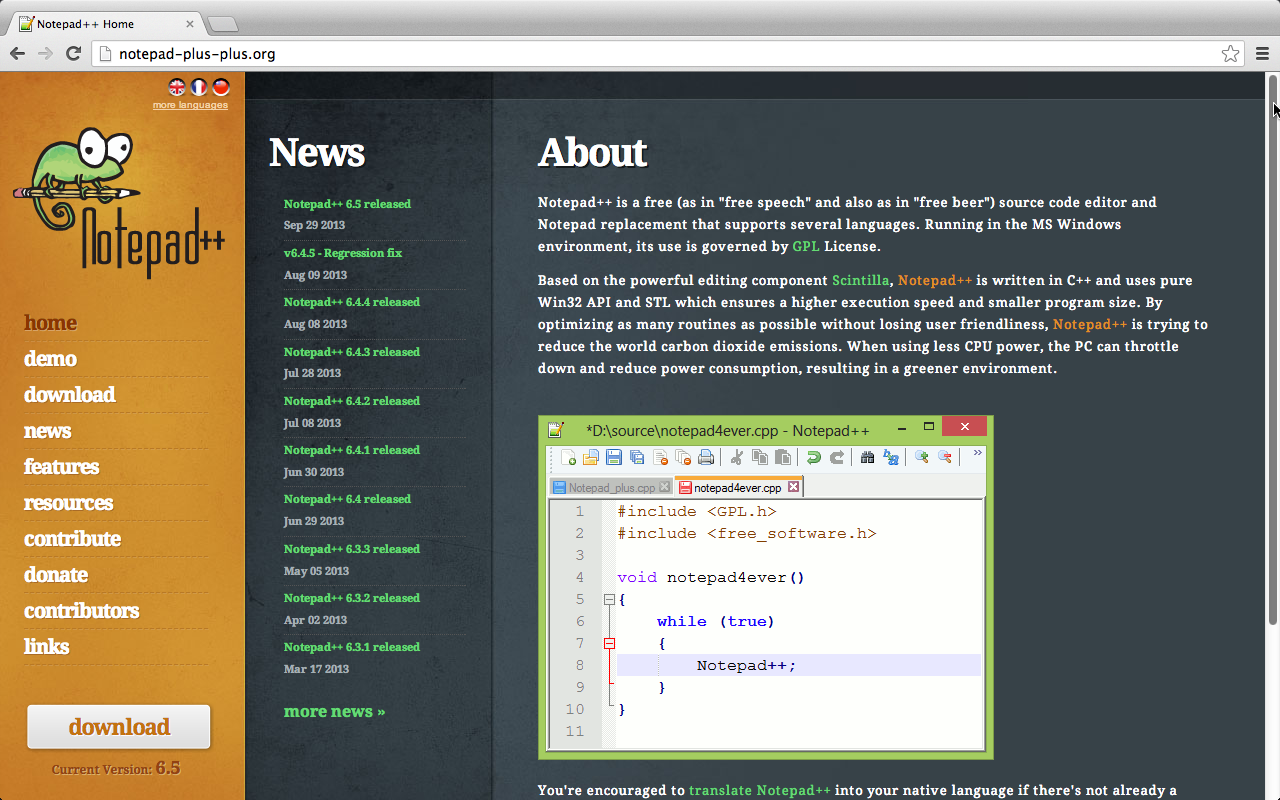 http://notepad-plus-plus.org/
61
codiqa: drag-and-drop builder for mobile apps
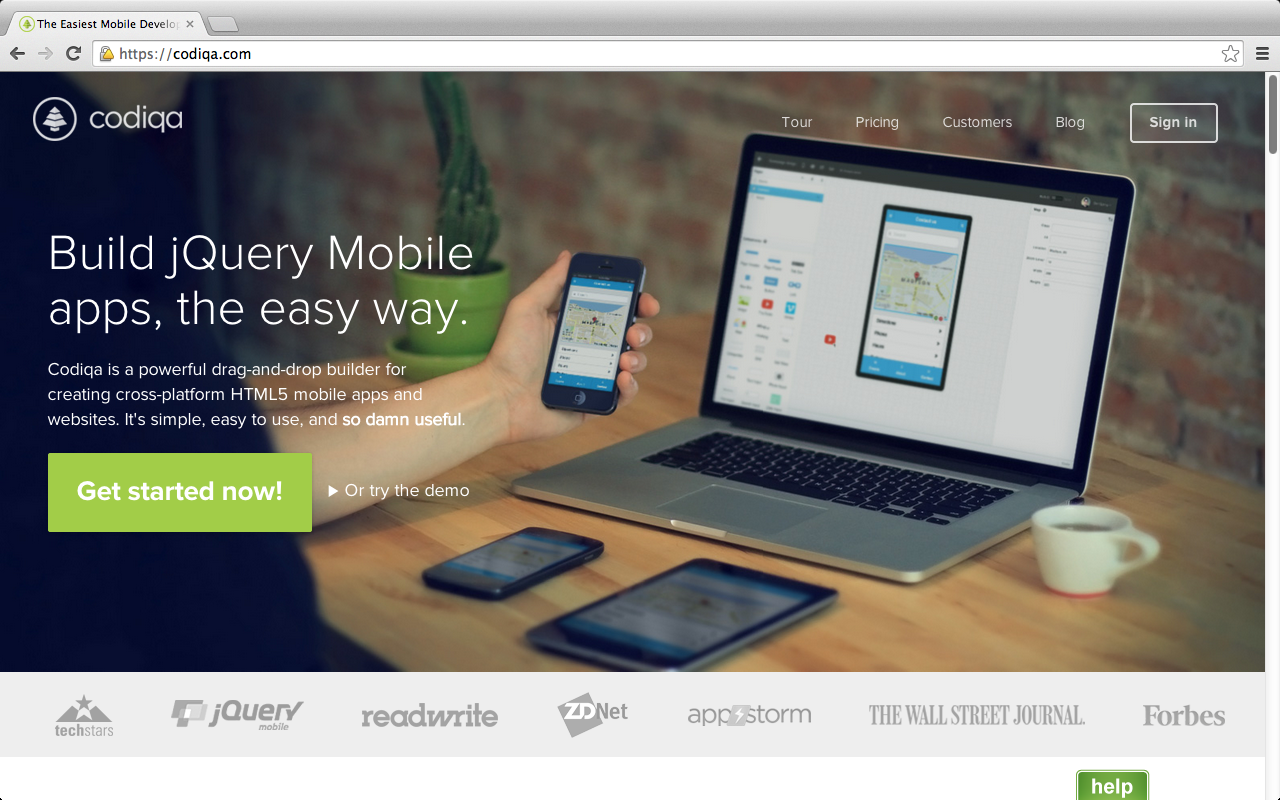 https://codiqa.com/
62
codiqa demo
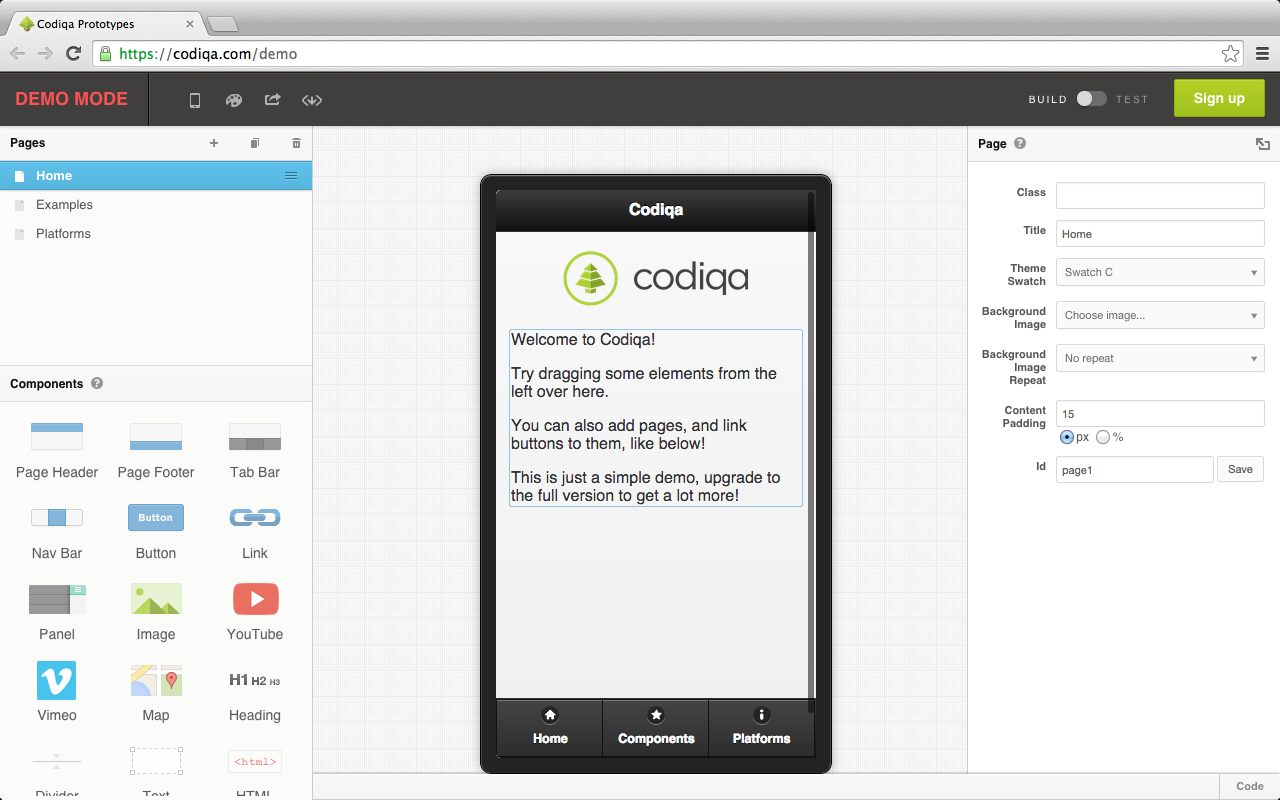 https://codiqa.com/demo
63
HTML5 Mobile Apps Simulators
64
Ripple Emulator
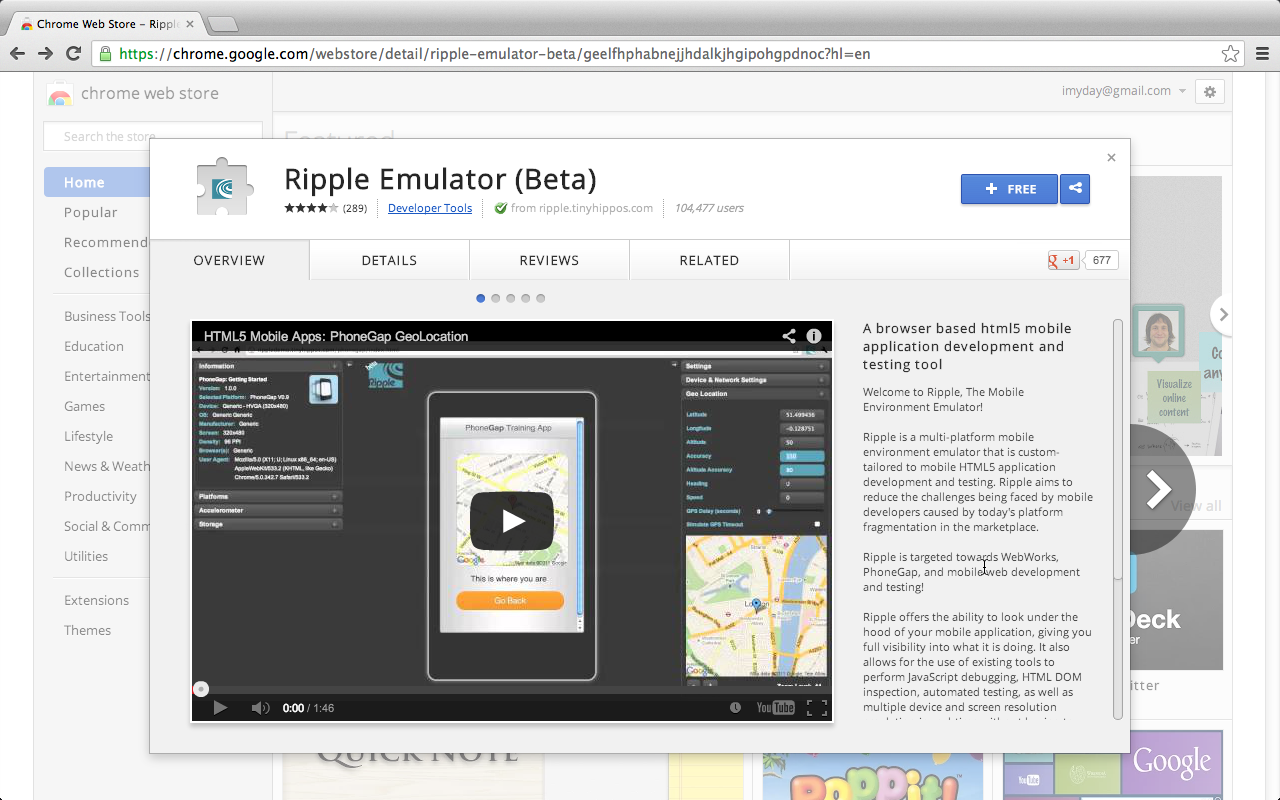 https://chrome.google.com/webstore/detail/ripple-emulator-beta/geelfhphabnejjhdalkjhgipohgpdnoc?hl=en
65
Online browser simulator: ipadpeek.com
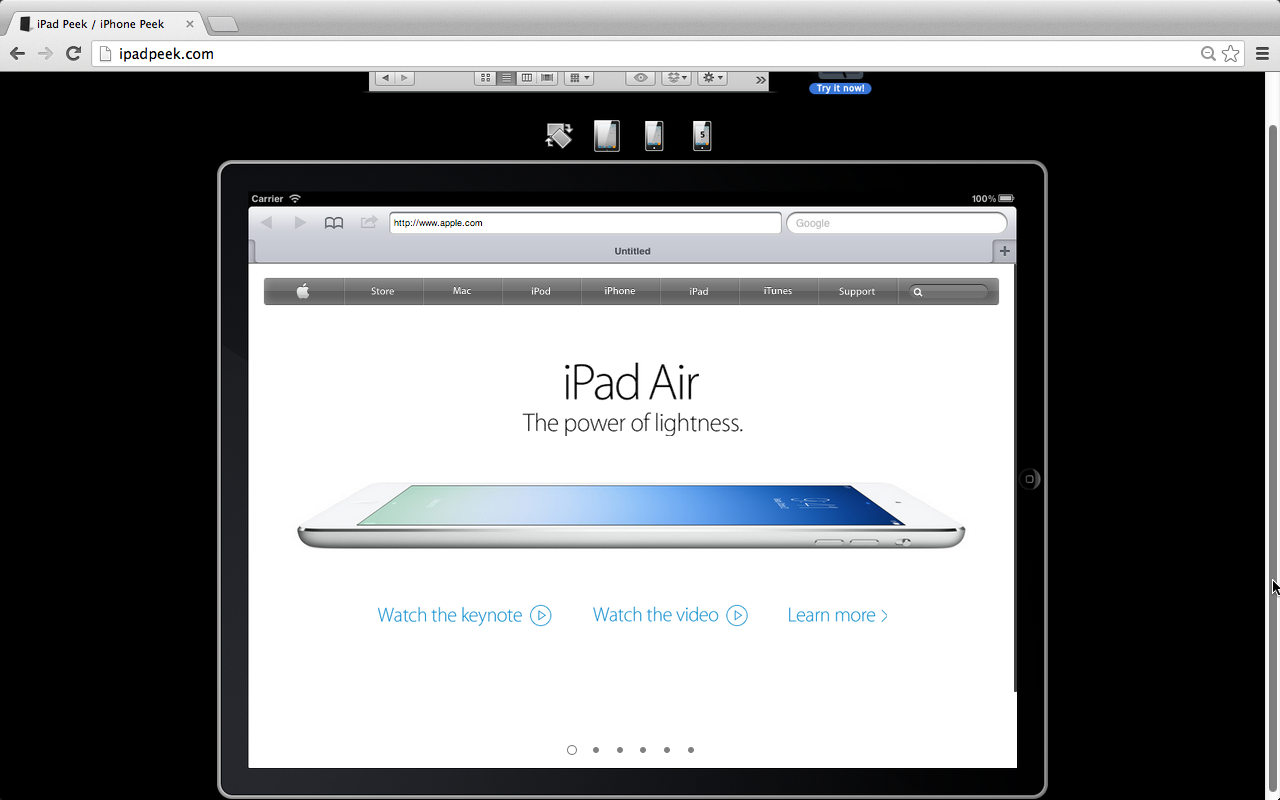 http://ipadpeek.com/
66
Opera Mobile Emulator
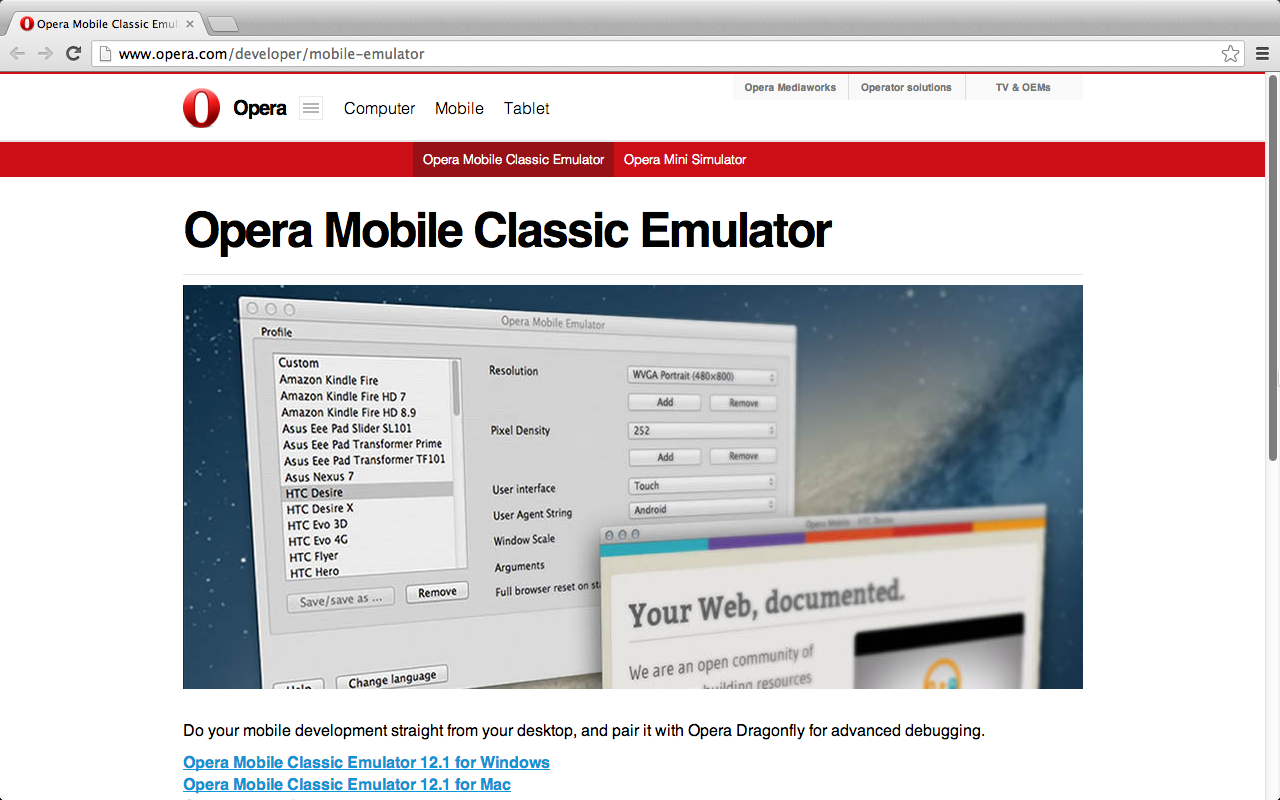 http://www.opera.com/developer/mobile-emulator
67
iPhone5Simulator
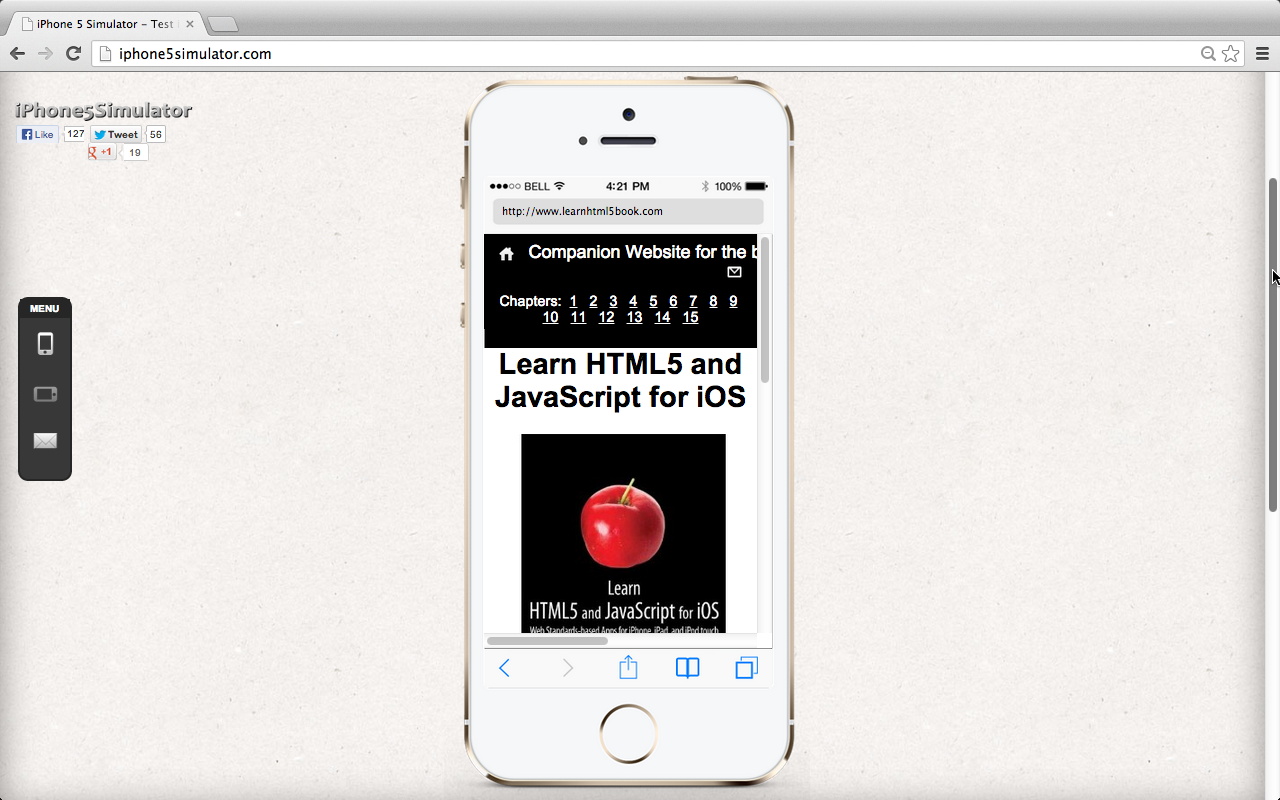 http://iphone5simulator.com/
68
Appetize.io
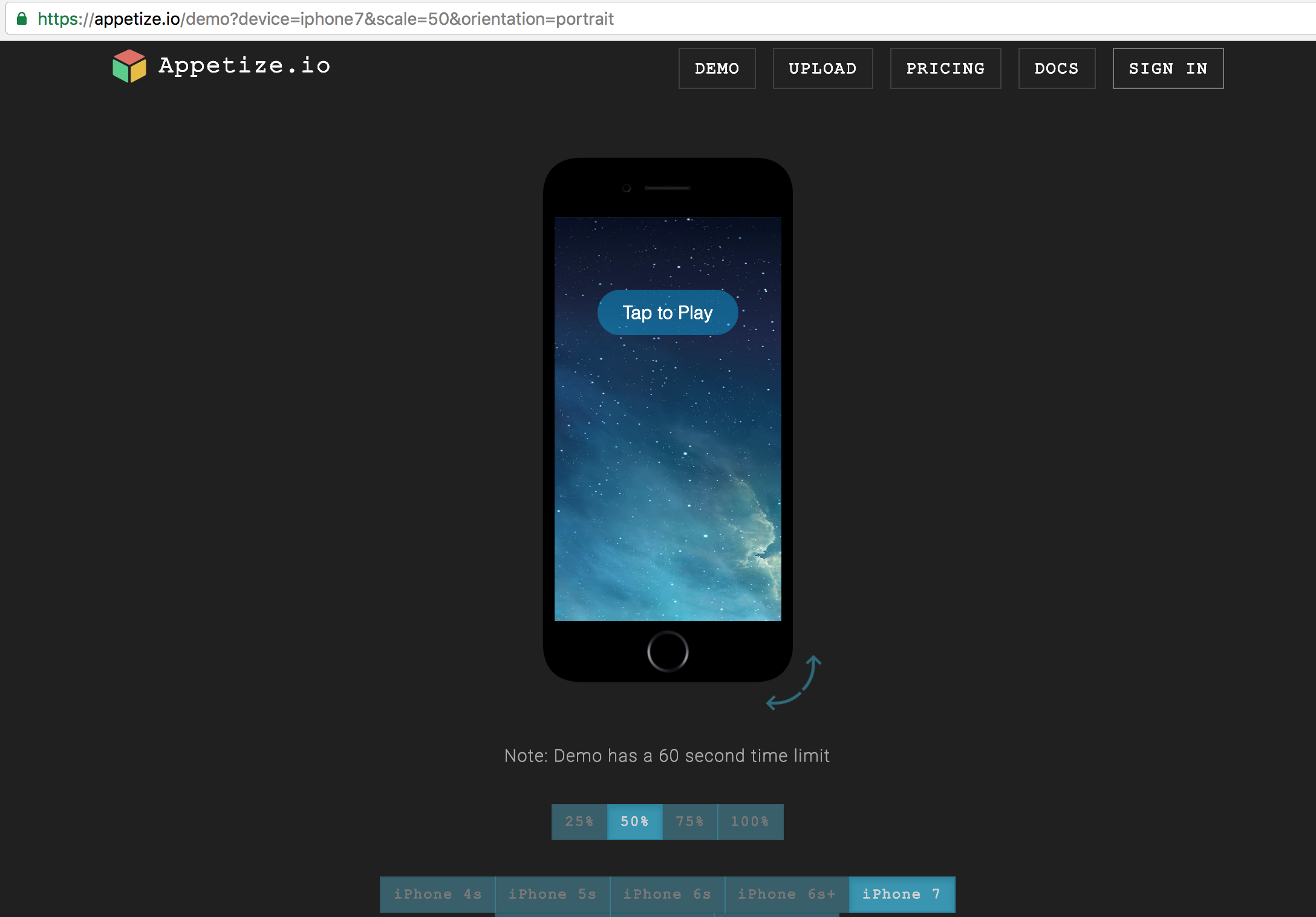 https://appetize.io/demo
69
Xcode iPhone Simulator
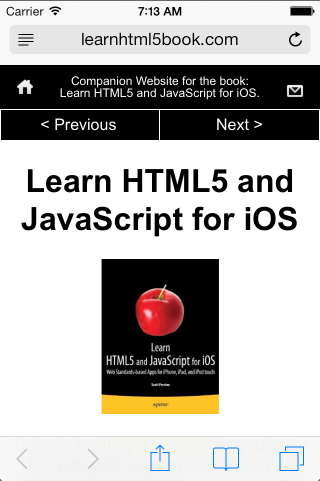 70
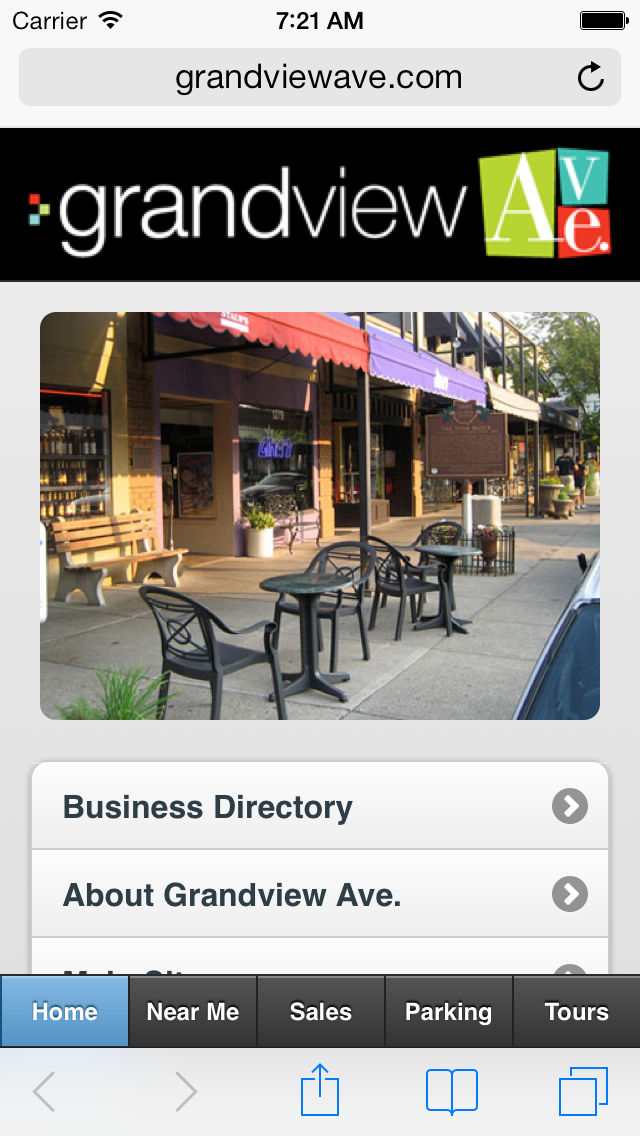 http://grandviewave.com
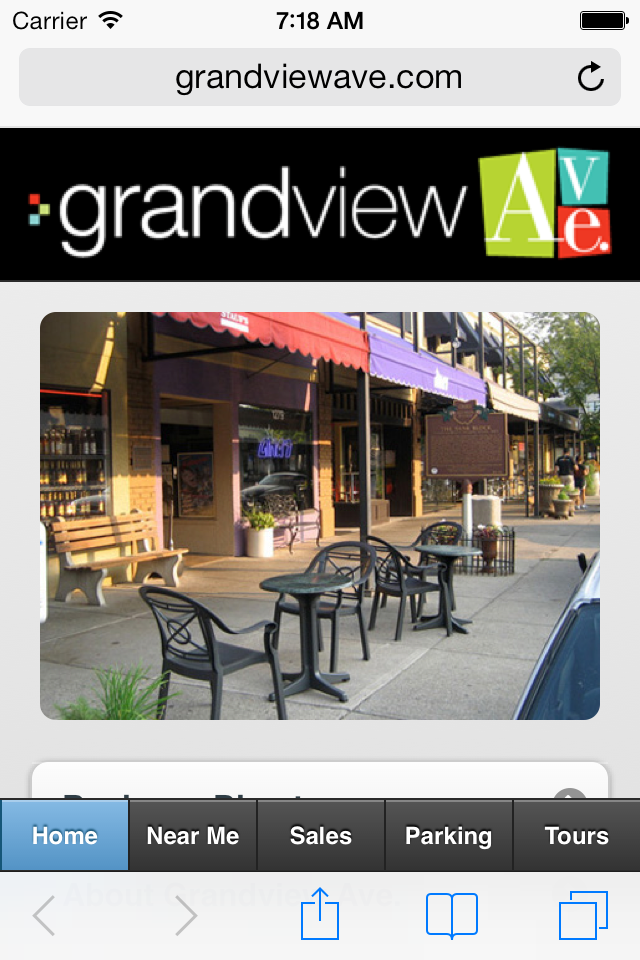 71
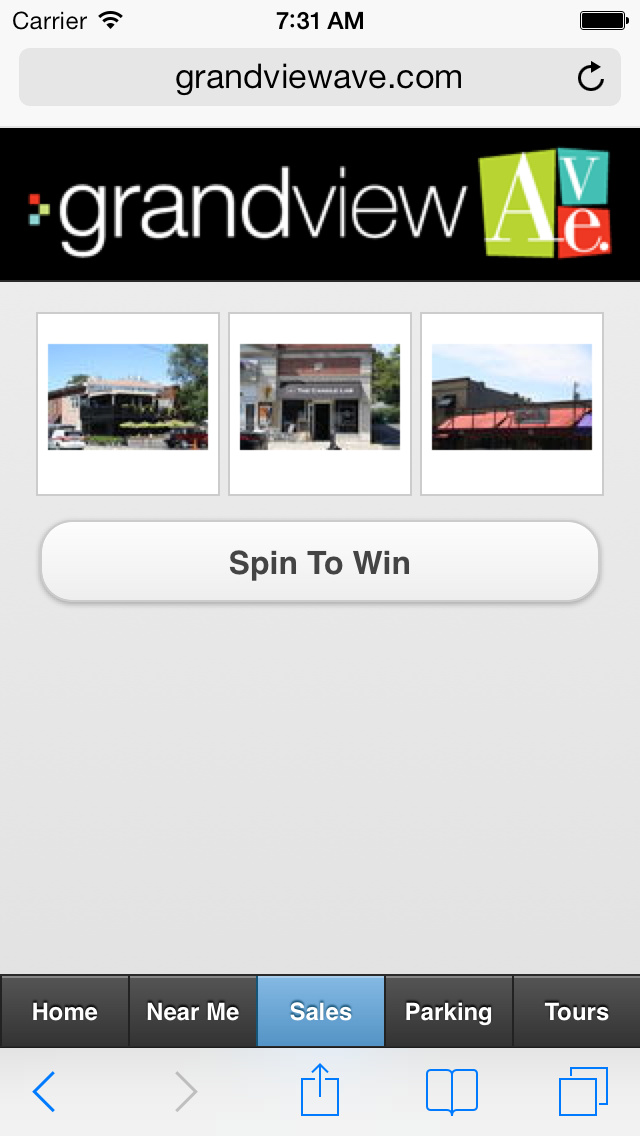 http://grandviewave.com
72
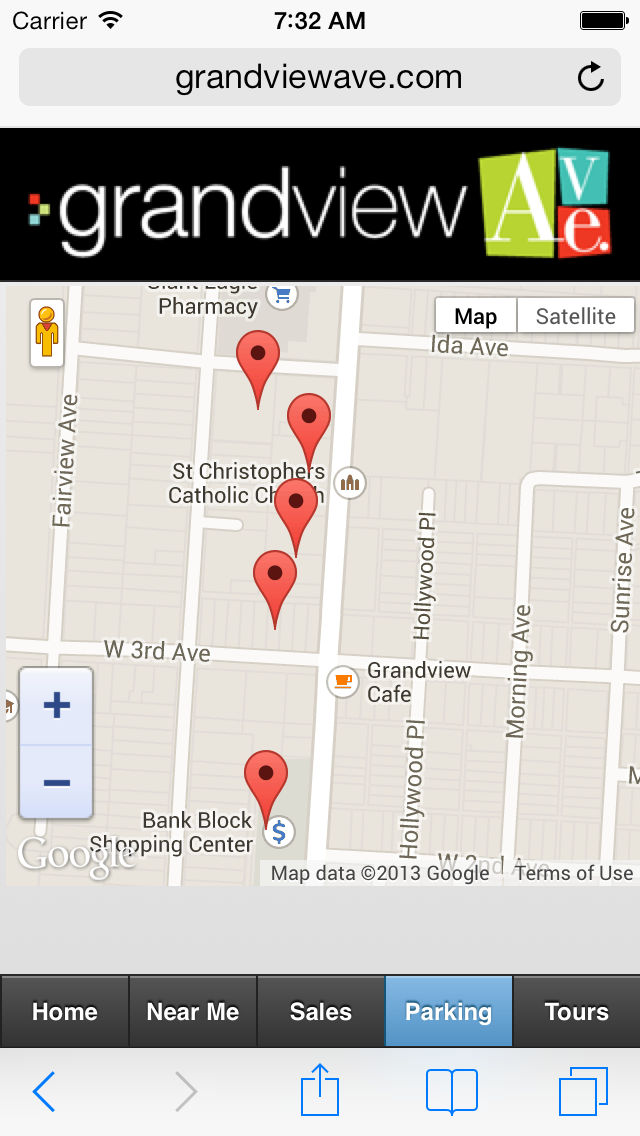 http://grandviewave.com
73
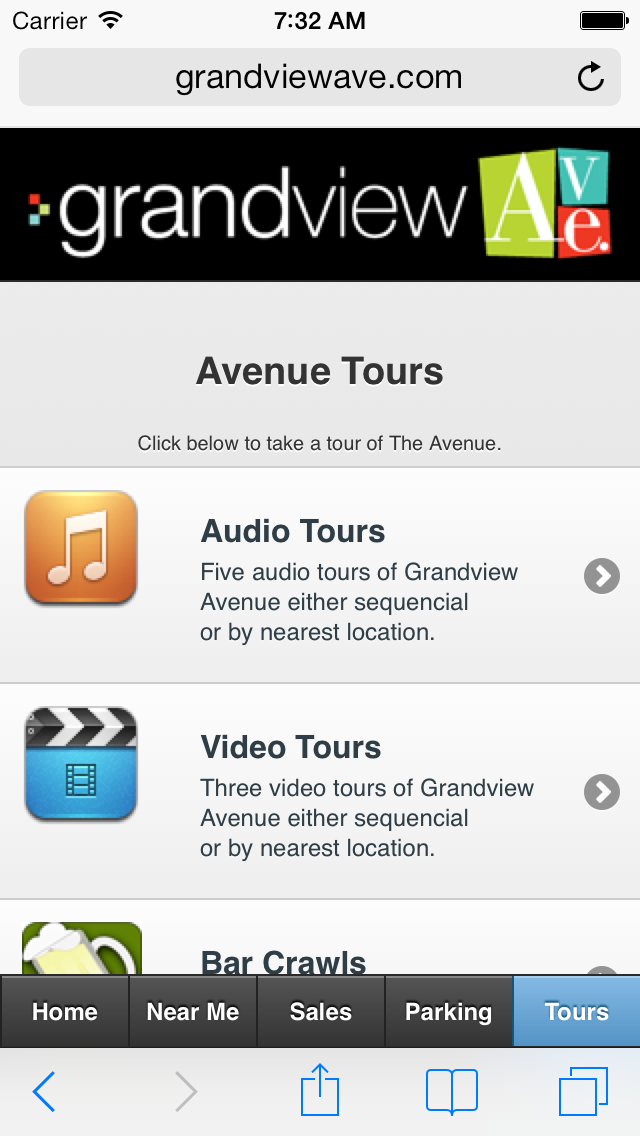 http://grandviewave.com
74
DemoBuilding Mobile Apps with HTML5, CSS3, and JavaScript
http://jsbin.com
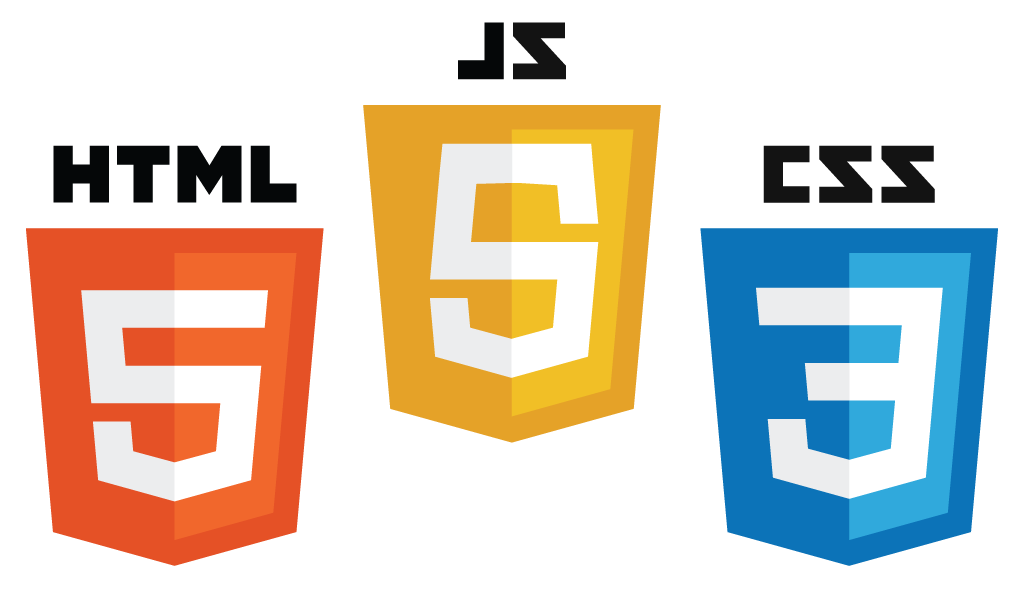 75
HTML5 CSS3 JavaScriptHello World
index.html
<!DOCTYPE html>
<html>
<head>
  <meta charset=utf-8 />
  <meta name="viewport" content="width=device-width, initial-scale=1" />
  <title>Hello World HTML5 by Myday</title>
  <style>
    body {background-color:yellow;}
    h1 {color:green}
    p {color:red;}
    div {color:blue; font-size:18px;}    
  </style>
  <script language="javascript">
    function sayHello()
    {
      var strNameInput = document.getElementById('txtNameInput').value;
      var strOutput = "Hello, my friend, " + strNameInput; 
      document.getElementById('divOutput').innerHTML = strOutput;
    }
  </script>
</head>
<body>
  <h1>Hello, World!</h1>
  <p>What's your name?</p>
  <input id="txtNameInput" type="text"><br>
  <button type="button" id="btnClick1" onClick="sayHello()">Press Me!</button><br>
  <div id="divOutput">Hi</div>
</body>
</html>
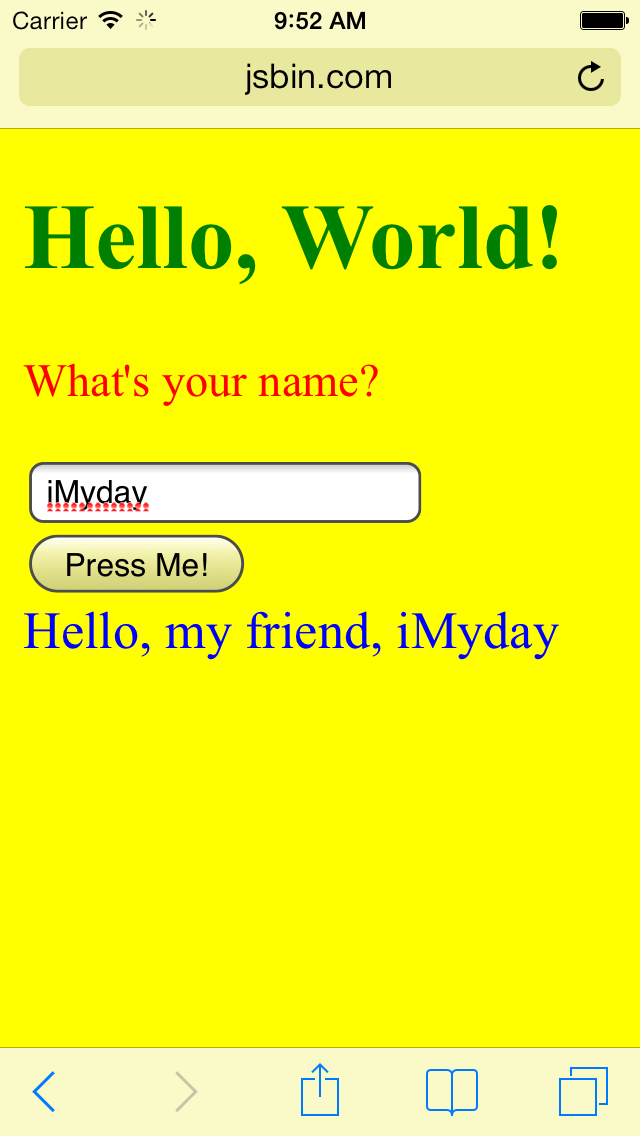 http://jsbin.com/oWOsUcI/1
76
Online Editor: http://jsbin.com
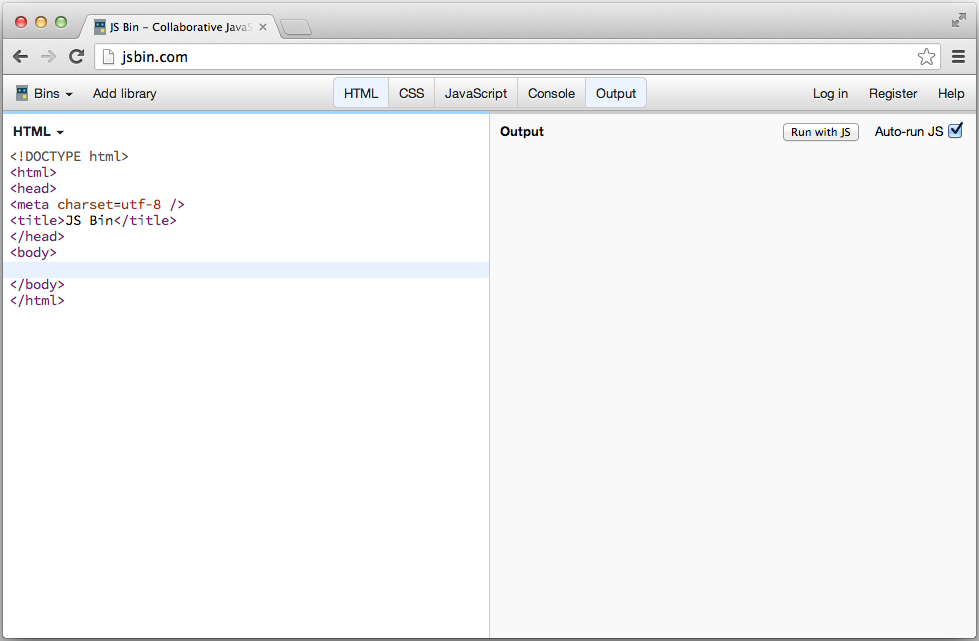 http://jsbin.com/
77
CompileOnline: Try jQueryMobile Online
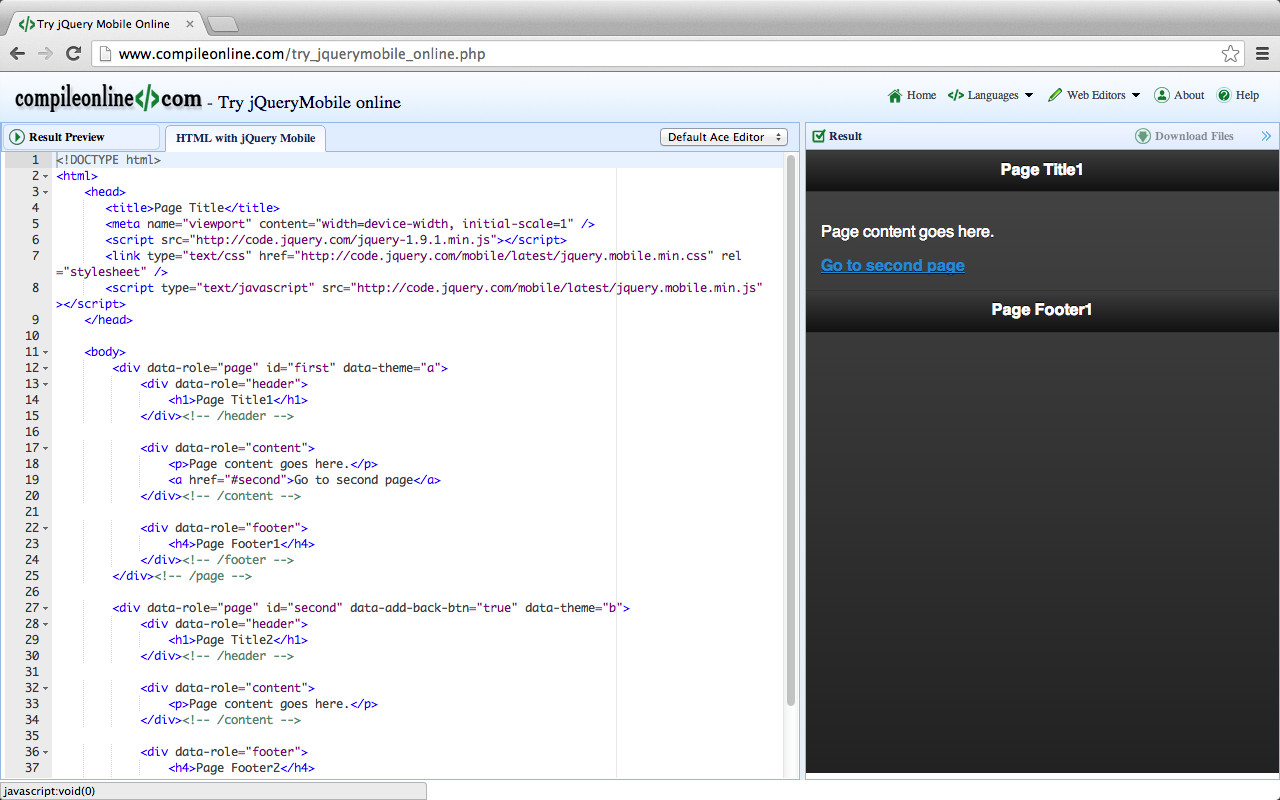 http://www.compileonline.com/try_jquerymobile_online.php
78
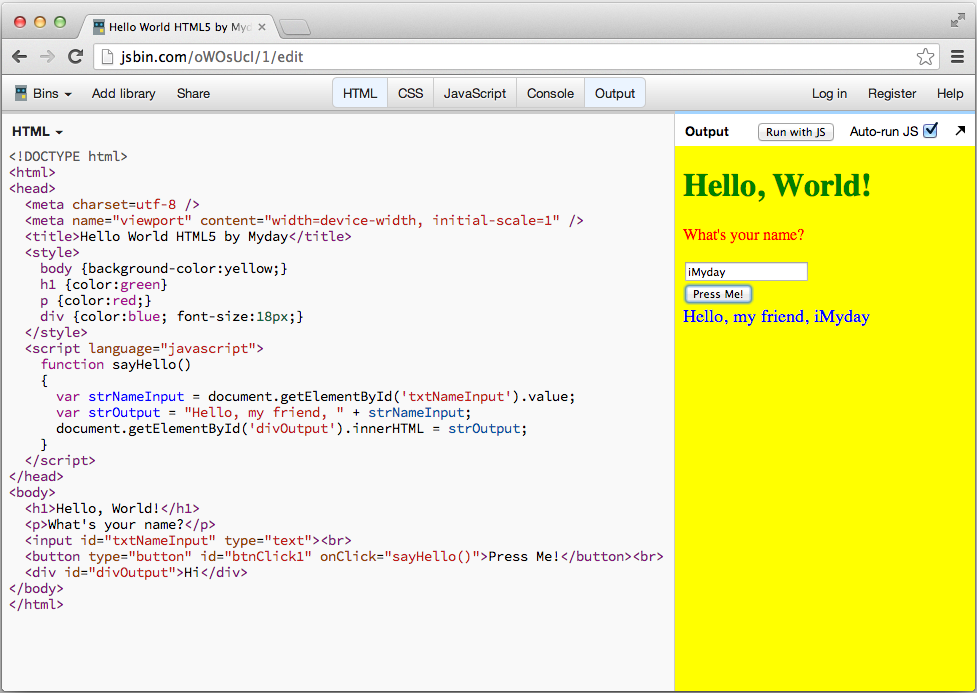 http://jsbin.com/oWOsUcI/1/edit
79
HTML5
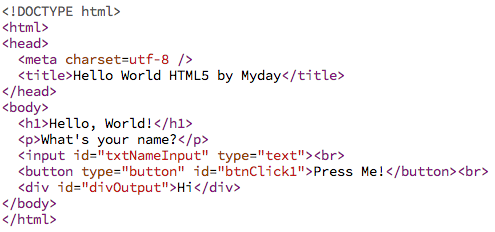 80
HTML5 Event
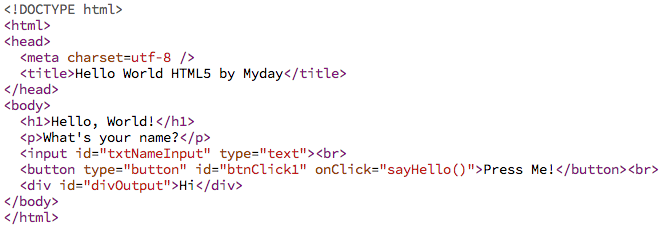 81
HTML5 viewport
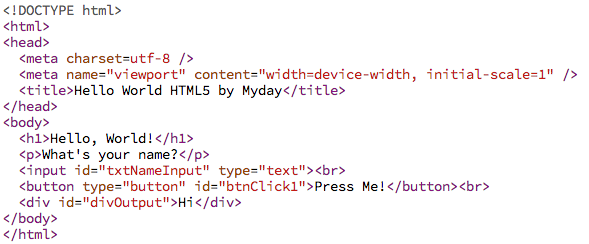 82
HTML5
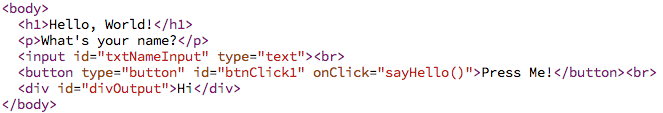 83
CSS3
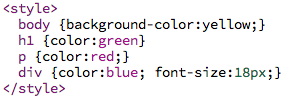 84
JavaScript
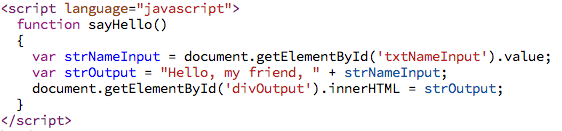 85
Mobile App with HTML5, CSS3, and JavaScript
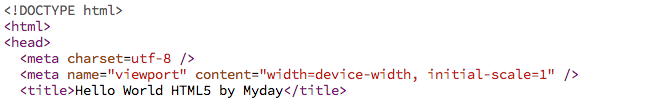 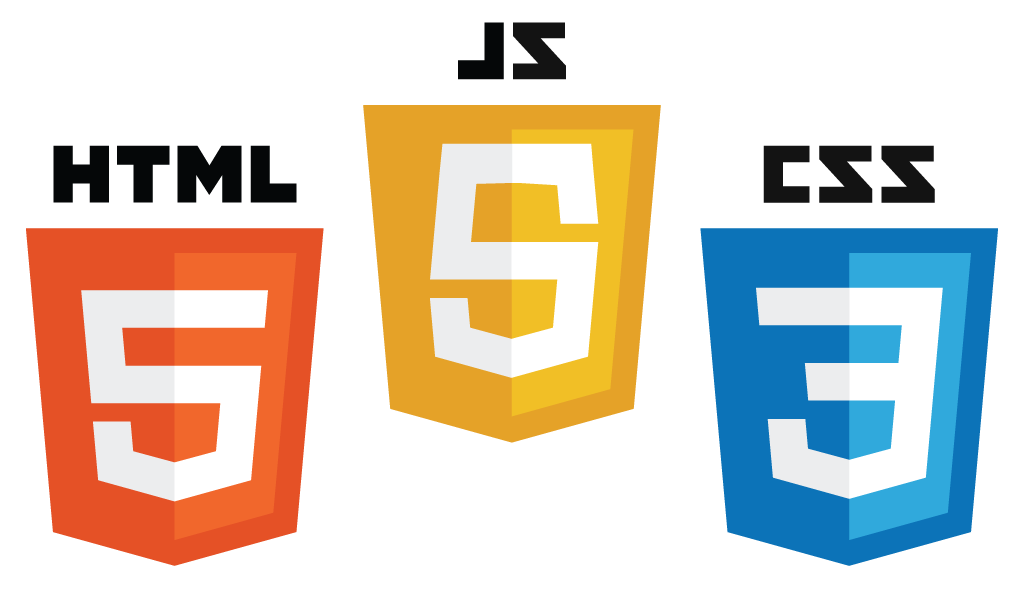 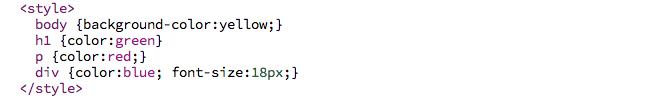 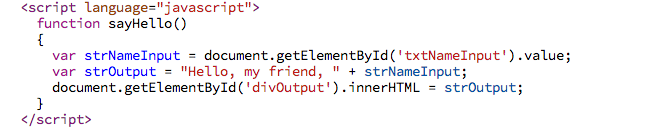 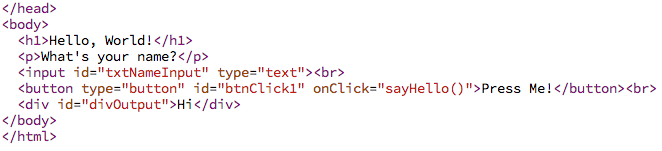 86
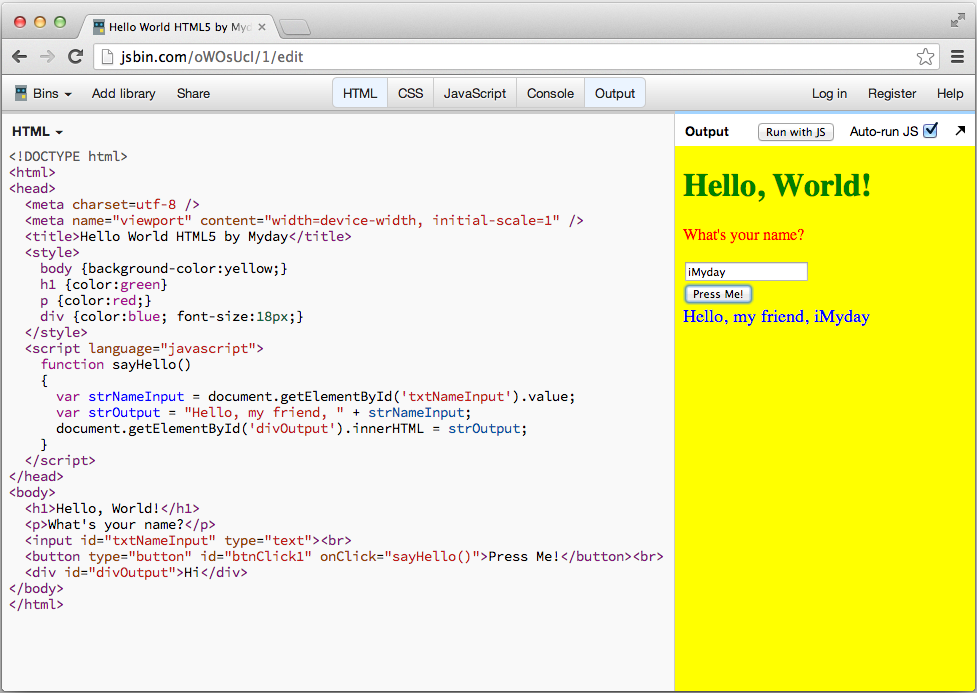 http://jsbin.com/oWOsUcI/1/edit
87
HTML5 CSS3 JavaScriptHello World
index.html
<!DOCTYPE html>
<html>
<head>
  <meta charset=utf-8 />
  <meta name="viewport" content="width=device-width, initial-scale=1" />
  <title>Hello World HTML5 by Myday</title>
  <style>
    body {background-color:yellow;}
    h1 {color:green}
    p {color:red;}
    div {color:blue; font-size:18px;}    
  </style>
  <script language="javascript">
    function sayHello()
    {
      var strNameInput = document.getElementById('txtNameInput').value;
      var strOutput = "Hello, my friend, " + strNameInput; 
      document.getElementById('divOutput').innerHTML = strOutput;
    }
  </script>
</head>
<body>
  <h1>Hello, World!</h1>
  <p>What's your name?</p>
  <input id="txtNameInput" type="text"><br>
  <button type="button" id="btnClick1" onClick="sayHello()">Press Me!</button><br>
  <div id="divOutput">Hi</div>
</body>
</html>
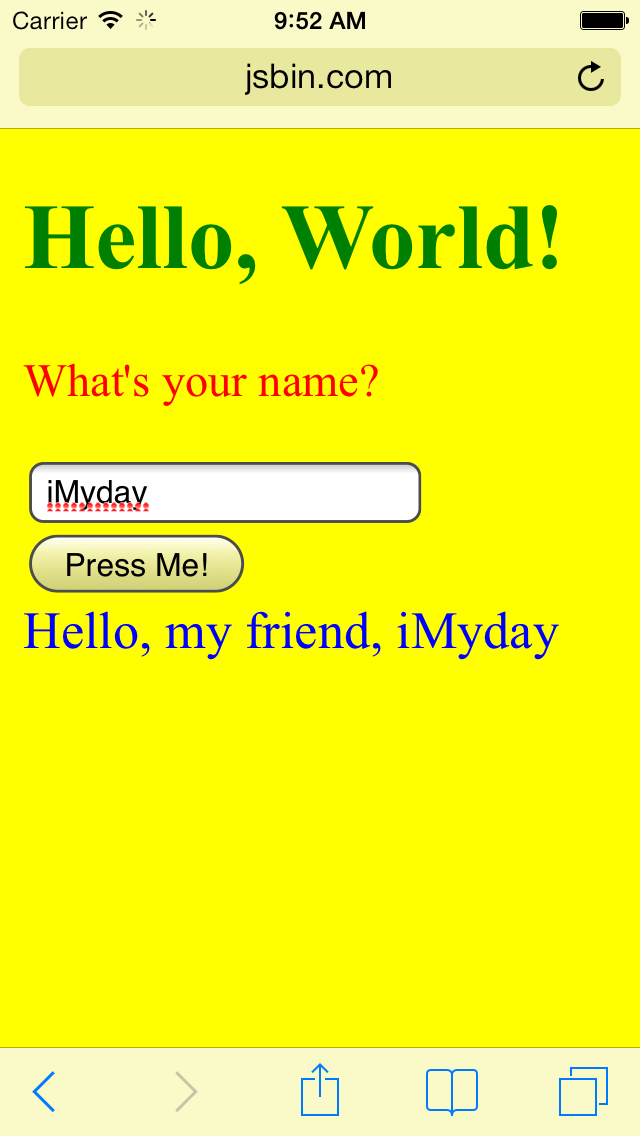 http://jsbin.com/oWOsUcI/1
88
HTML5 CSS3 JavaScriptHello World
index.html
<!DOCTYPE html>
<html>
<head>
  <meta charset=utf-8 />
  <meta name="viewport" content="width=device-width, initial-scale=1" />
  <title>Hello World HTML5 by Myday</title>
  <style>
    body {background-color:yellow;}
    h1 {color:green}
    p {color:red;}
    div {color:blue; font-size:18px;}    
  </style>
  <script language="javascript">
    function sayHello()
    {
      var strNameInput = document.getElementById('txtNameInput').value;
      var strOutput = "Hello, my friend, " + strNameInput; 
      document.getElementById('divOutput').innerHTML = strOutput;
    }
  </script>
</head>
<body>
  <h1>Hello, World!</h1>
  <p>What's your name?</p>
  <input id="txtNameInput" type="text"><br>
  <button type="button" id="btnClick1" onClick="sayHello()">Press Me!</button><br>
  <div id="divOutput">Hi</div>
</body>
</html>
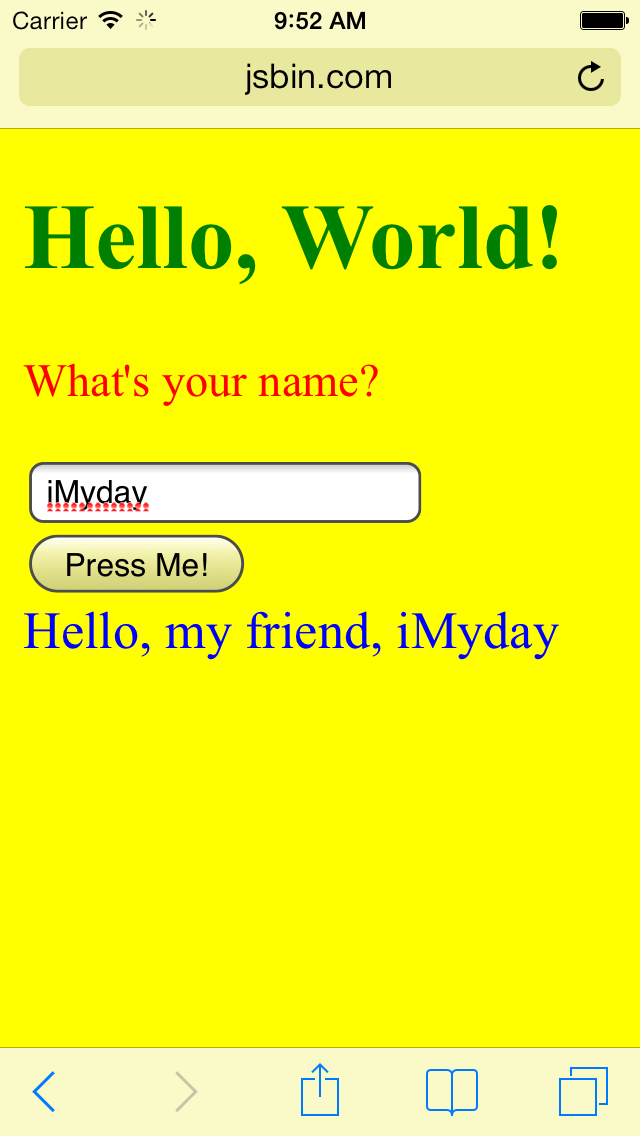 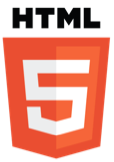 <body>
  <h1>Hello, World!</h1>
  <p>What's your name?</p>
  <input id="txtNameInput" type="text"><br>
  <button type="button" id="btnClick1" onClick="sayHello()">Press Me!</button><br>
  <div id="divOutput">Hi</div>
</body>
http://jsbin.com/oWOsUcI/1
89
HTML5 CSS3 JavaScriptHello World
index.html
<!DOCTYPE html>
<html>
<head>
  <meta charset=utf-8 />
  <meta name="viewport" content="width=device-width, initial-scale=1" />
  <title>Hello World HTML5 by Myday</title>
  <style>
    body {background-color:yellow;}
    h1 {color:green}
    p {color:red;}
    div {color:blue; font-size:18px;}    
  </style>
  <script language="javascript">
    function sayHello()
    {
      var strNameInput = document.getElementById('txtNameInput').value;
      var strOutput = "Hello, my friend, " + strNameInput; 
      document.getElementById('divOutput').innerHTML = strOutput;
    }
  </script>
</head>
<body>
  <h1>Hello, World!</h1>
  <p>What's your name?</p>
  <input id="txtNameInput" type="text"><br>
  <button type="button" id="btnClick1" onClick="sayHello()">Press Me!</button><br>
  <div id="divOutput">Hi</div>
</body>
</html>
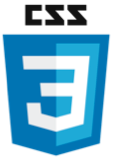 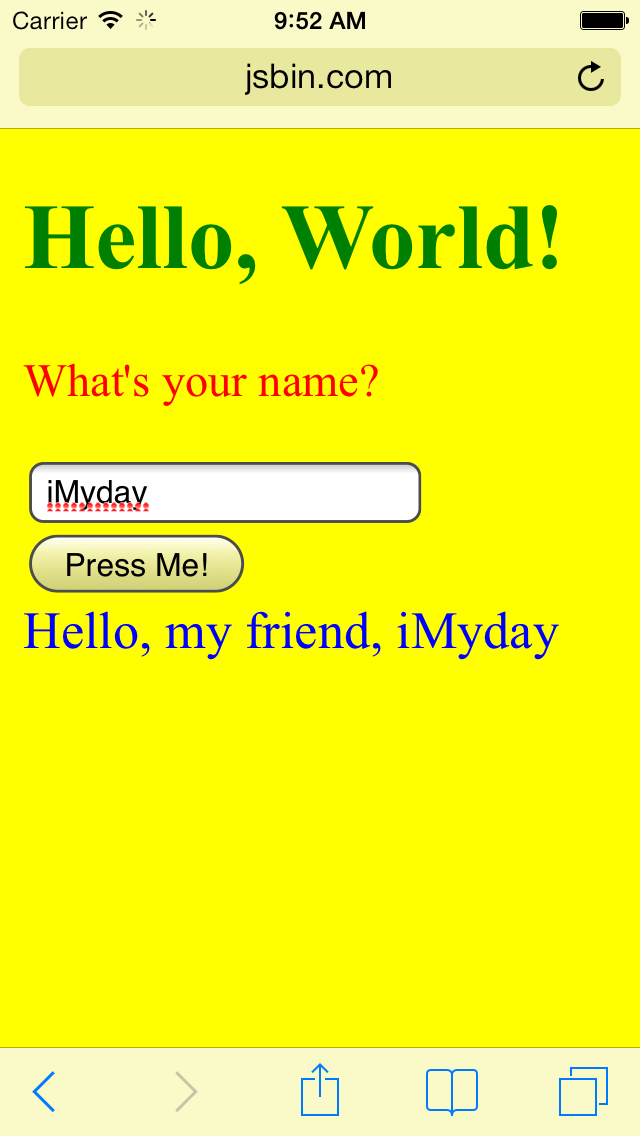 <style>
    body {background-color:yellow;}
    h1 {color:green}
    p {color:red;}
    div {color:blue; font-size:18px;}    
  </style>
http://jsbin.com/oWOsUcI/1
90
HTML5 CSS3 JavaScriptHello World
<script language="javascript">
    function sayHello()
    {
      var strNameInput = document.getElementById('txtNameInput').value;
      var strOutput = "Hello, my friend, " + strNameInput; 
      document.getElementById('divOutput').innerHTML = strOutput;
    }
  </script>
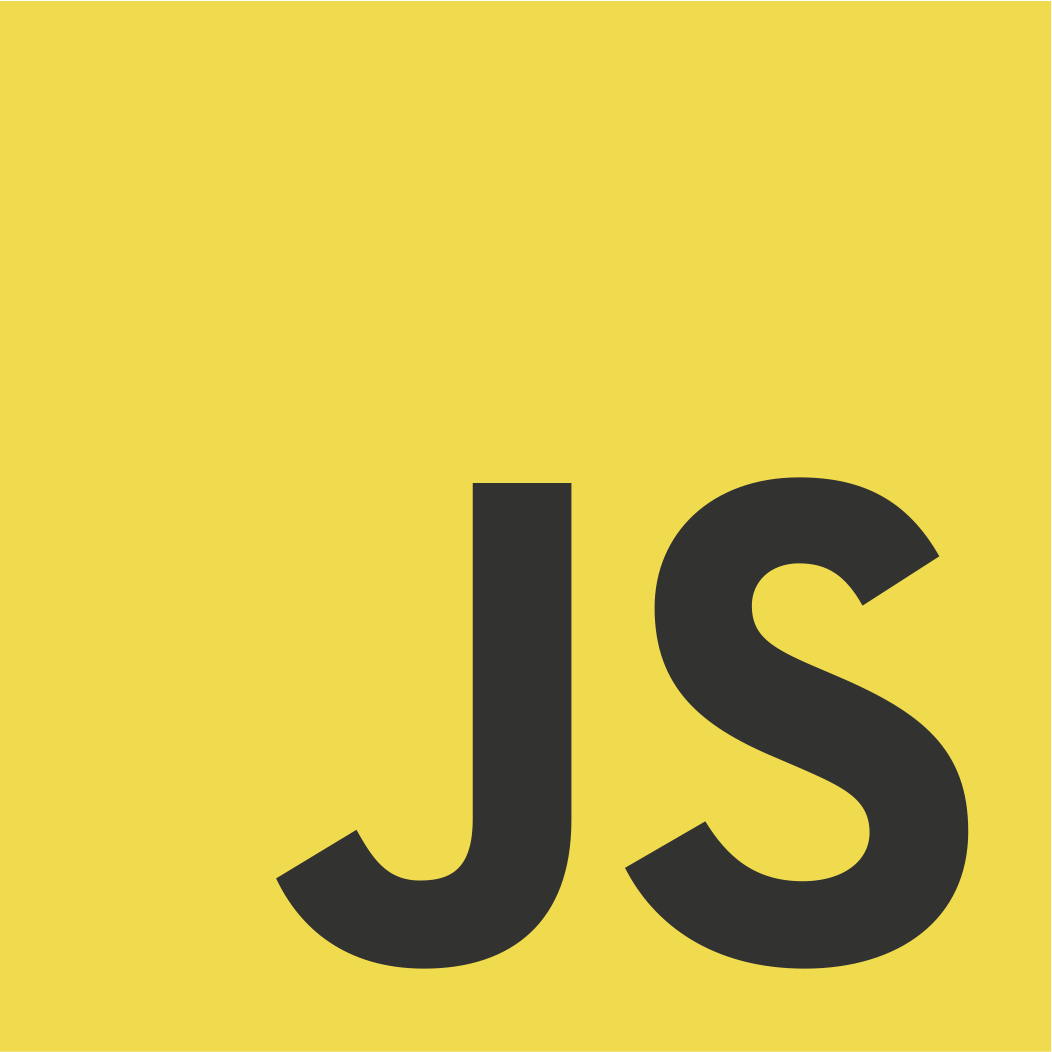 index.html
<!DOCTYPE html>
<html>
<head>
  <meta charset=utf-8 />
  <meta name="viewport" content="width=device-width, initial-scale=1" />
  <title>Hello World HTML5 by Myday</title>
  <style>
    body {background-color:yellow;}
    h1 {color:green}
    p {color:red;}
    div {color:blue; font-size:18px;}    
  </style>
  <script language="javascript">
    function sayHello()
    {
      var strNameInput = document.getElementById('txtNameInput').value;
      var strOutput = "Hello, my friend, " + strNameInput; 
      document.getElementById('divOutput').innerHTML = strOutput;
    }
  </script>
</head>
<body>
  <h1>Hello, World!</h1>
  <p>What's your name?</p>
  <input id="txtNameInput" type="text"><br>
  <button type="button" id="btnClick1" onClick="sayHello()">Press Me!</button><br>
  <div id="divOutput">Hi</div>
</body>
</html>
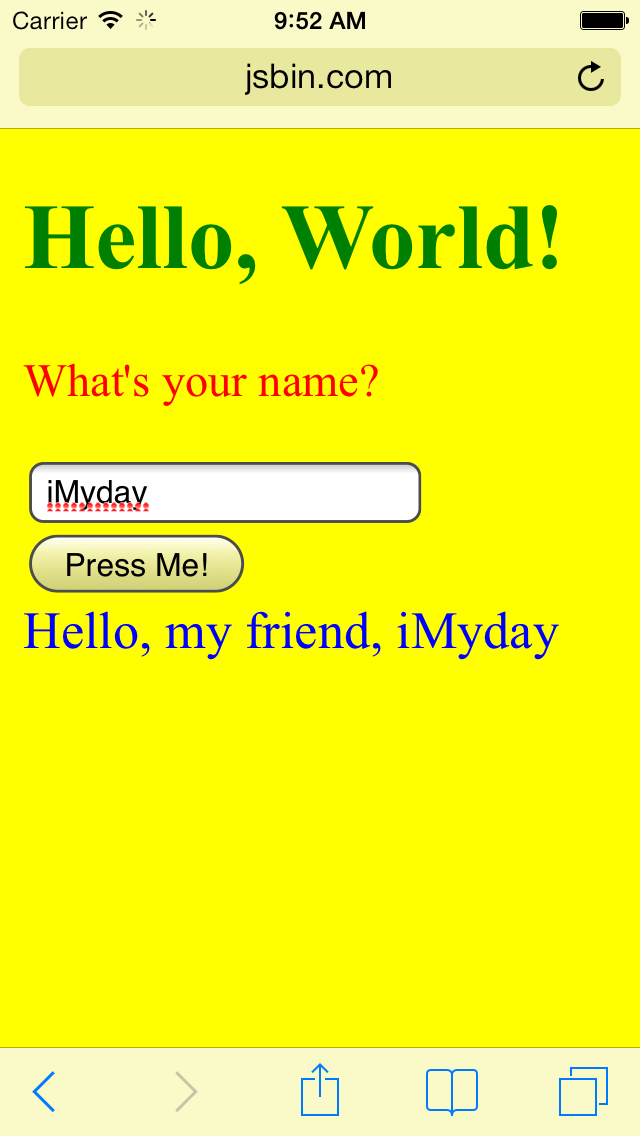 http://jsbin.com/oWOsUcI/1
91
Summary
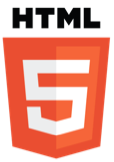 Mobile Apps
HTML5
Hyper Text Markup Language (version 5)(2014)
Content and Structure
CSS3
Cascading Style Sheets (version 3) 
Presentation, Layout and User Interface
JavaScript
Behavior and Business Logic
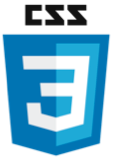 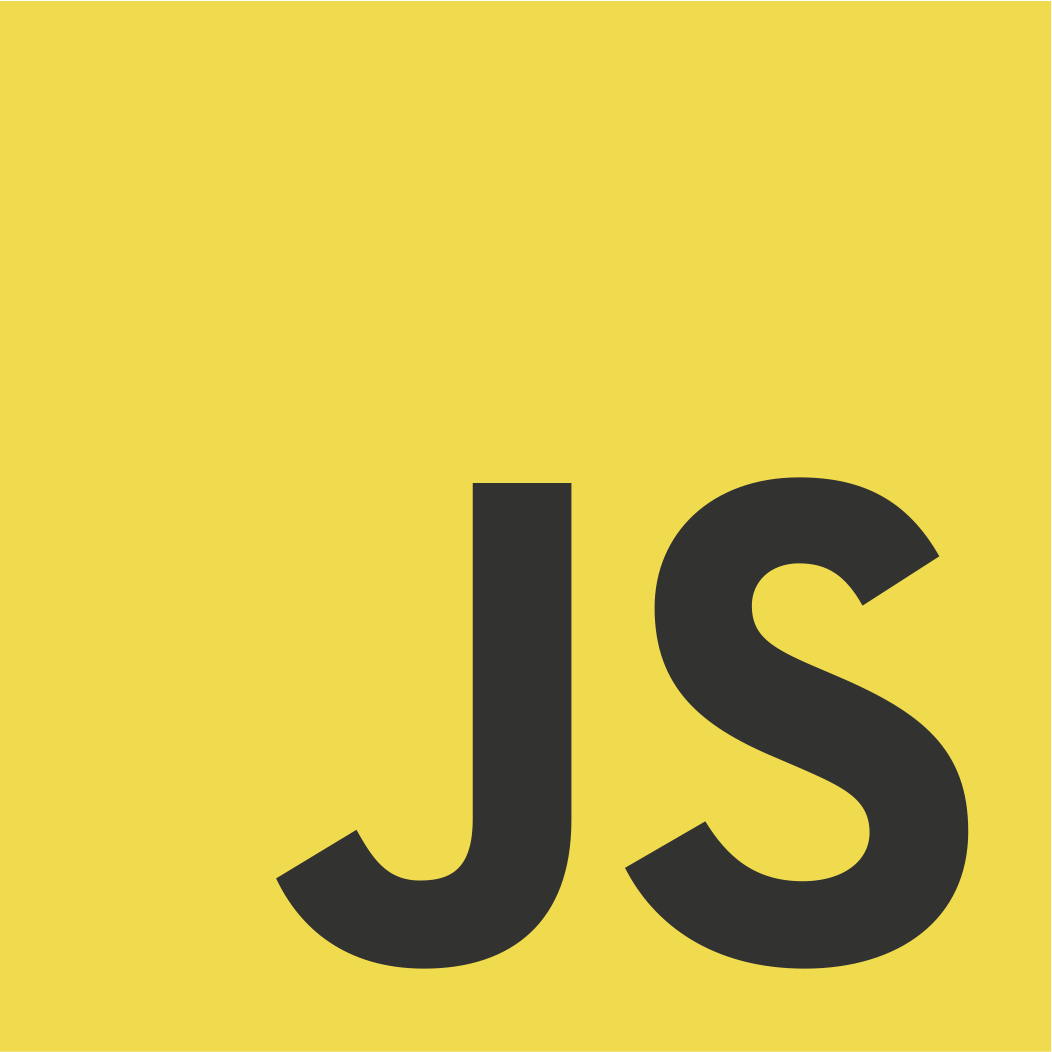 92
References
Learn HTML5 and JavaScript for iOS: Web Standards-based Apps for iPhone, iPad, and iPod touch, Scott Preston, Apress, 2012
Building Android Apps with HTML, CSS, and JavaScript: Making Native Apps with Standards-Based Web Tools, Jonathan Stark & Brian Jepson, O’reilly, 2012
Building iPhone Apps with HTML, CSS, and JavaScript: Making App Store Apps Without Objective-C or Cocoa, Jonathan Stark, O’reilly, 2010
What is HTML5?
https://www.youtube.com/watch?v=4oX9DXH4fiA
What is CSS3?
https://www.youtube.com/watch?v=oHmm9dMAW0s
What is JavaScript?
https://www.youtube.com/watch?v=955L9-NoBoE
HTML5 Tutorial For Beginners
https://www.youtube.com/watch?v=9gTw2EDkaDQ
CSS Tutorial for Beginners
https://www.youtube.com/watch?v=Wz2klMXDqF4
JavaScript & jQuery Tutorial for Beginners
https://www.youtube.com/watch?v=VRnQOcVclS8
93